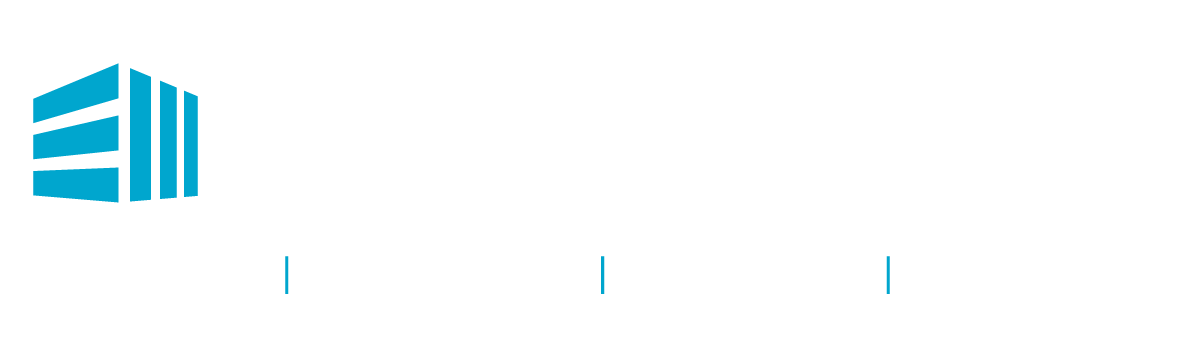 Efficiency Works Business
Alaina Hawley
Energy Solutions Engineer
Platte River Power Authority
January 2019
[Speaker Notes: Thank you Brett, good afternoon everyone. As Brett said I’m Alaina Hawley and I am an energy solutions engineer at Platte River Power Authority. I work to plan, implement, and evaluate our efficiency programs, specifically the Efficiency Works Business program that I am going to talk about today.]
About Platte River
Platte River Power Authority is a not-for-profit wholesale electricity generation and transmission provider that delivers safe, reliable, environmentally responsible, and financially sustainable energy and services to our owner communities of Estes Park, Fort Collins, Longmont and Loveland for delivery to their utility customers.
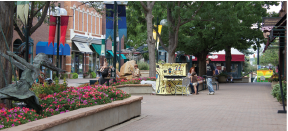 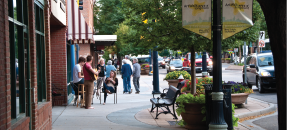 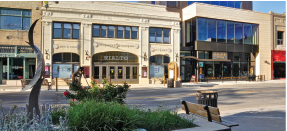 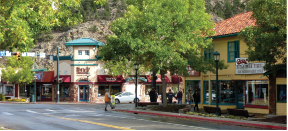 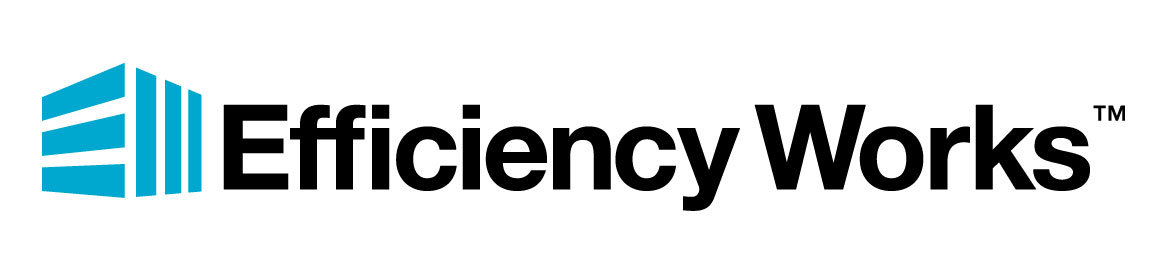 [Speaker Notes: Before we dive into that though, I wanted to give some background for those of you who aren’t familiar with Platte River. We are a not-for profit generation and transmission utility in Northern Colorado. We are owned by and serve four municipalities in the communitires of EP, FC, LM , and LV.]
Platte River Power Authority provides electricity to Estes Park, Fort Collins, Longmont, and Loveland
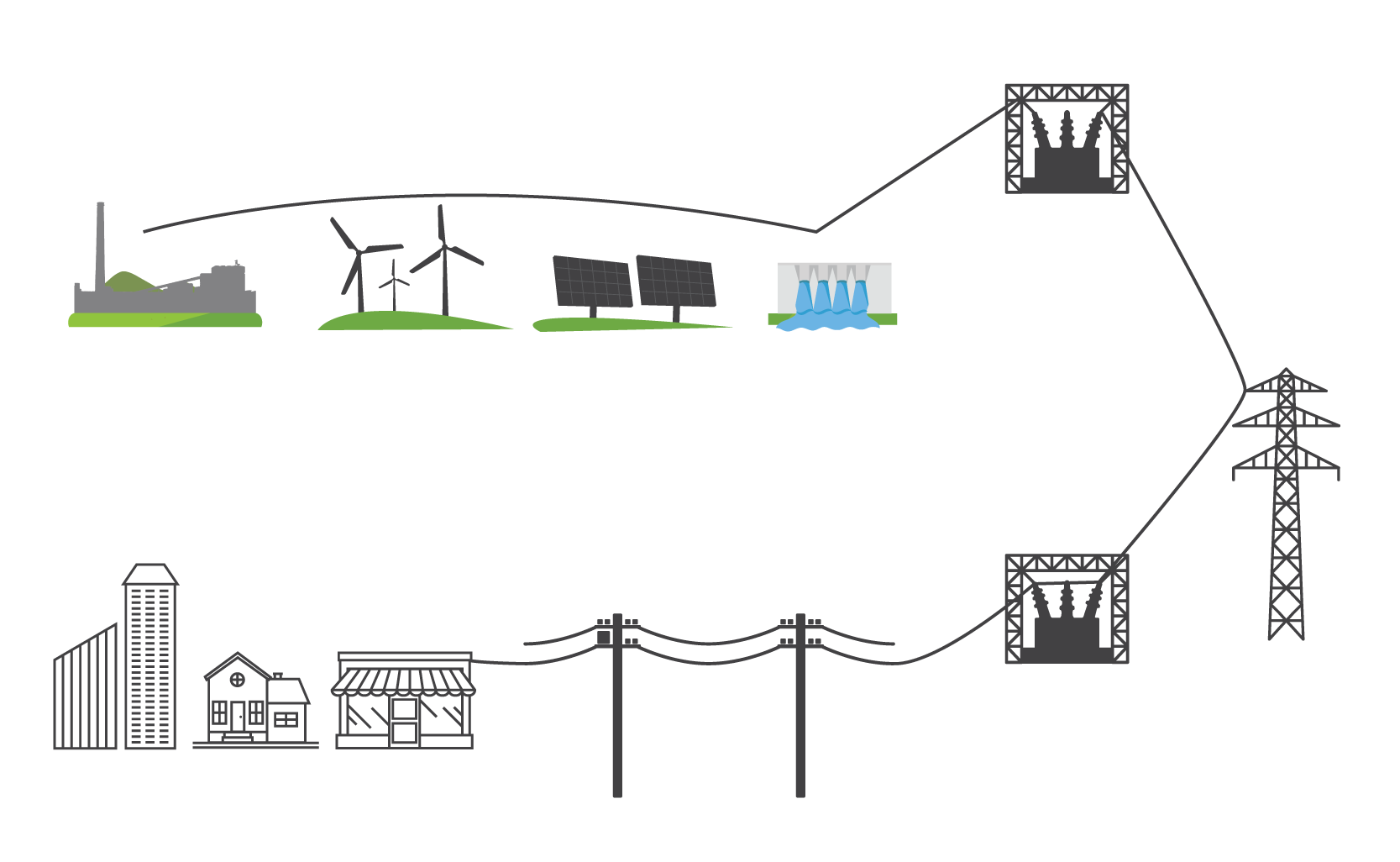 Substation
Generation
Coal and natural gas
Wind
Solar
Hydro
Transmission networks
Distribution lines
Substation
Customers
Platte River’s owner communities distribute power to customers
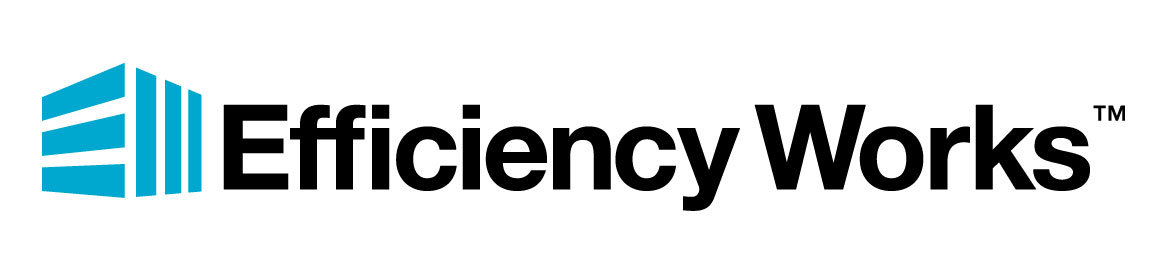 [Speaker Notes: Essentially we own, operate, or manage the purchase power agreements for all of the electricity generated for our four owner communities. We also own and maintain the transmission lines and then sell it to the municipal utilities like Fort Collins Utilities at the distribution level who then sells it to their customers.  In addition to the generation and transmission, Platte River also operates the regional energy efficiency programs across the four municipalites.]
Efficiency Works introduction
Efficiency Works is a collaboration of common efficiency programs between Platte River Power Authority and the utilities of Estes Park, Fort Collins, Longmont and Loveland.
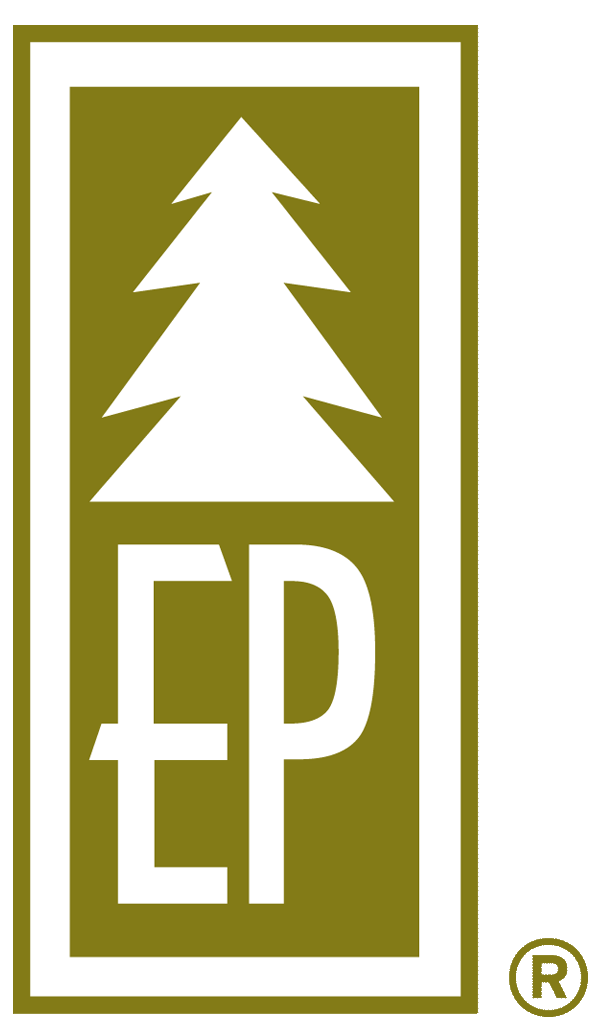 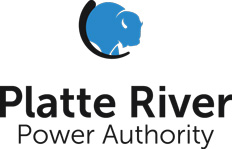 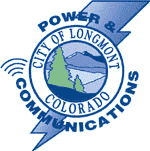 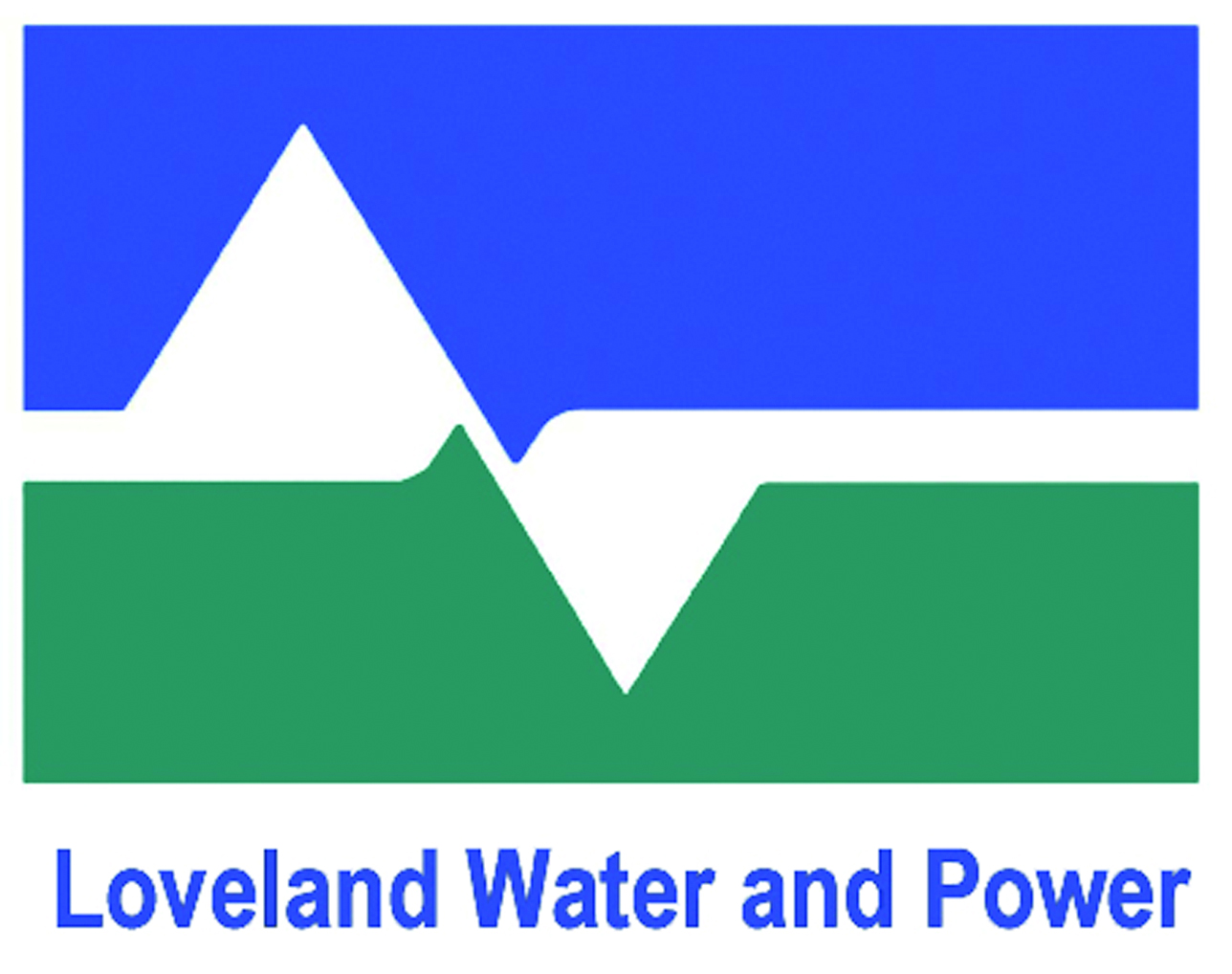 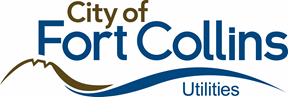 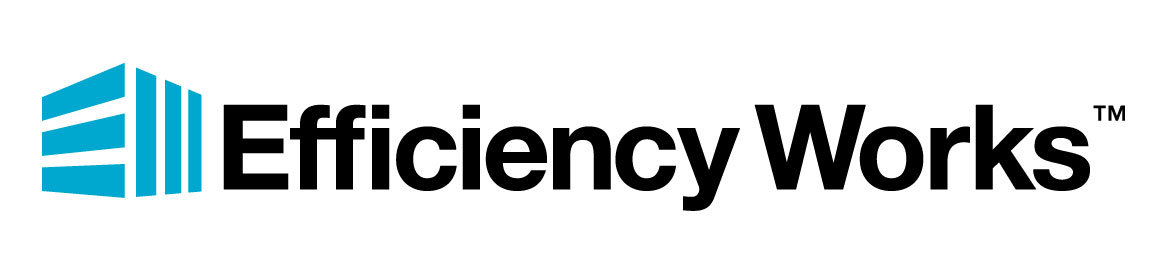 [Speaker Notes: That regional offering is branded Efficiency Works. The consolidation of efficiency programs was done in order to take advantage of economies of scale, provide consistent branding and program rules throughout our service territory and expand offerings to our municipalities with fewer resources than others. Essentially, it allows our customers who own properties in multiple of our communities and our contractors who operate throughout our service territory to only have to learn one program and it’s rules.]
Why energy efficiency?
Resource management
Delay generation
Cost management
Customer service
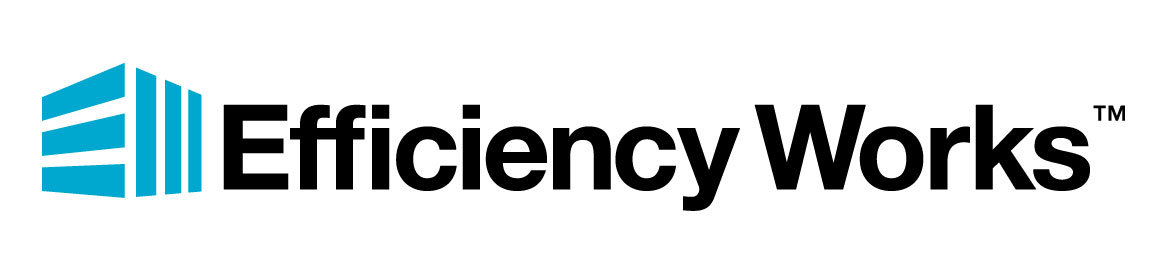 [Speaker Notes: Before we get into the details of the program, I want to address a question I get a lot which is “Why would a company that makes money selling electricity want me to use less of it?”. First of all, we are a not-for-profit entity that exists to serve our owner communities and their customers, while working towards our mission of providing safe, reliable, and environmental responsibility and competitively priced energy and services. With that in mind, energy efficiency is viewed as both a resource and a customer service by Platte River. From the resource perspective, EE allows us to delay the need for additional costly generation sources and therefore allows us to manage our costs. From a customer service perspective, Platte River technically only has 4 customers, our owner municipalities, but EE allows us to serve them and their customers more effectively by offering resources and tools for them to be more efficient energy consumers. AS you can see from the graph here, Platte River uses EE when we do our  forecasting, and historically EE has reduced our annual energy required to serve, so we continue to plan that reduction into the future.]
Efficiency into the future
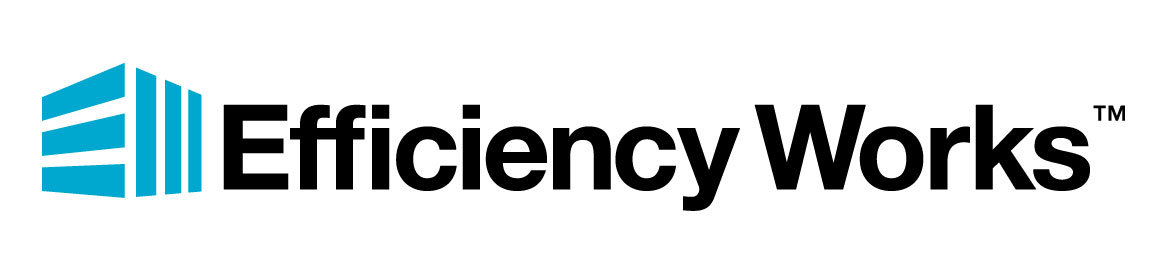 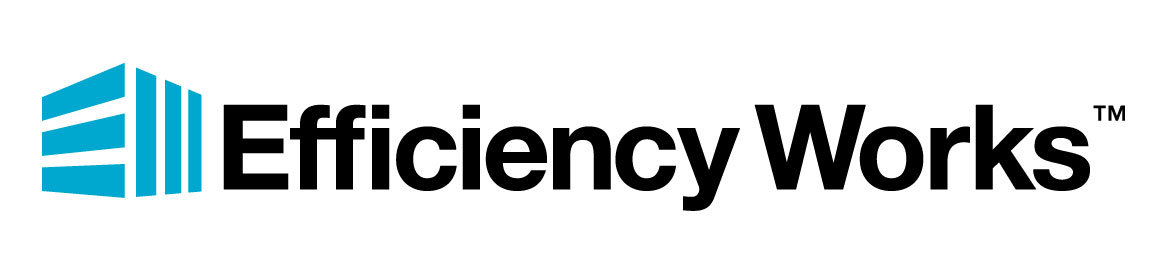 [Speaker Notes: I also get asked frequently, it’s nice that you offer these programs now, but can I expect your programs to be here in the future. While I can’t promise that the programs will look exactly as they do today, Platte River plans to continue to]
Efficiency Works
Business
Homes
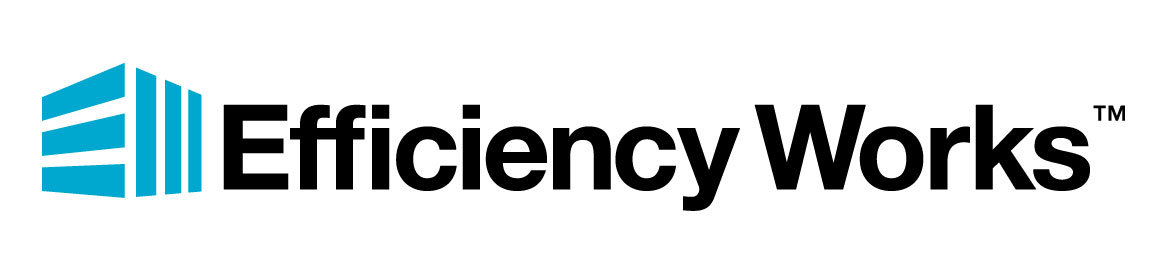 [Speaker Notes: Bryce]
Efficiency Works Business:
2018 program successes
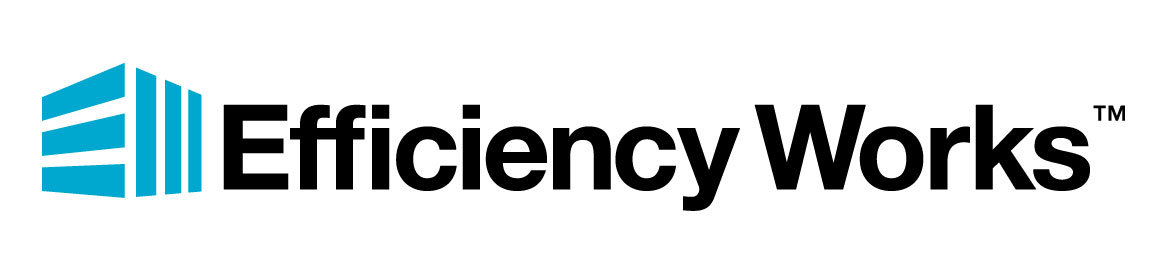 [Speaker Notes: Bryce]
2018 at a glance
Business
96 Service
providers
participating
Over 29,000
MWhs saved
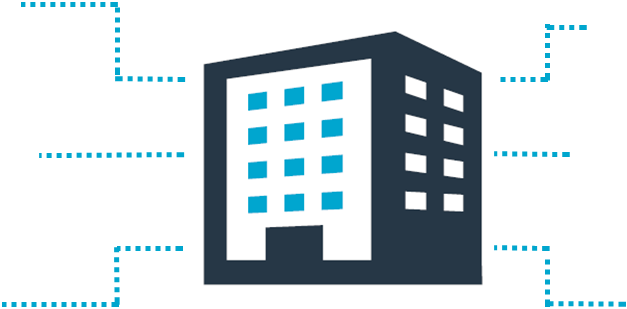 36,174
LED lamps
installed
1,007 upgrades
Over $2.1M
saved annually
Over $7.1M 
rebates paid
Nearly 12% increase over 2017!
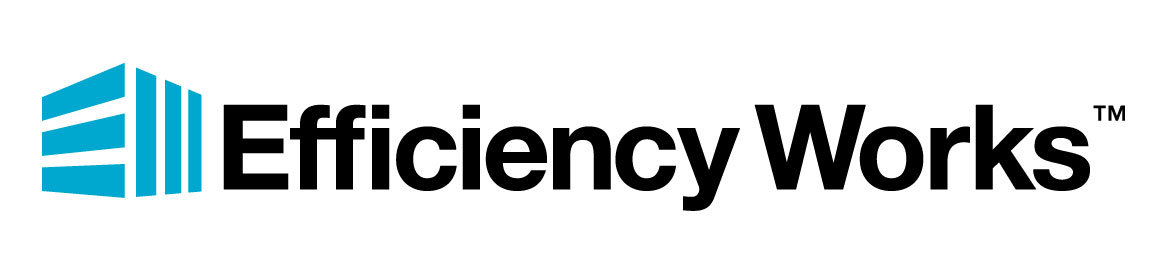 [Speaker Notes: Bryce]
2018 program successes
New website launched
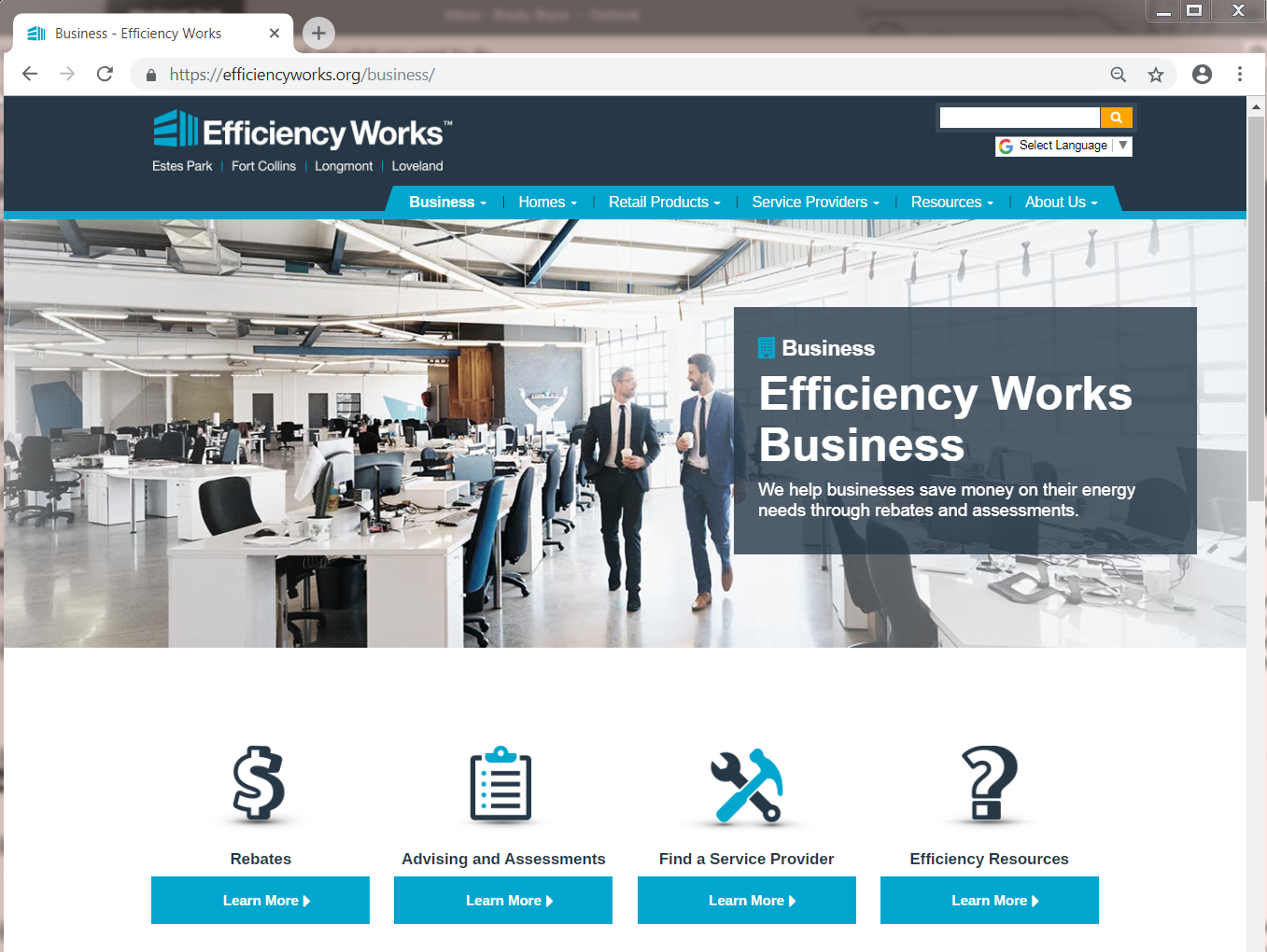 [Speaker Notes: Bryce]
2018 program successes
Online store
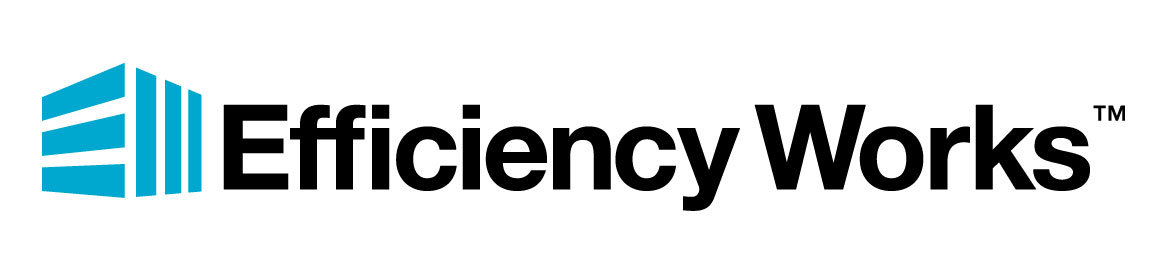 [Speaker Notes: Over 100 products available including connected home]
2018 program successes
Multifamily program
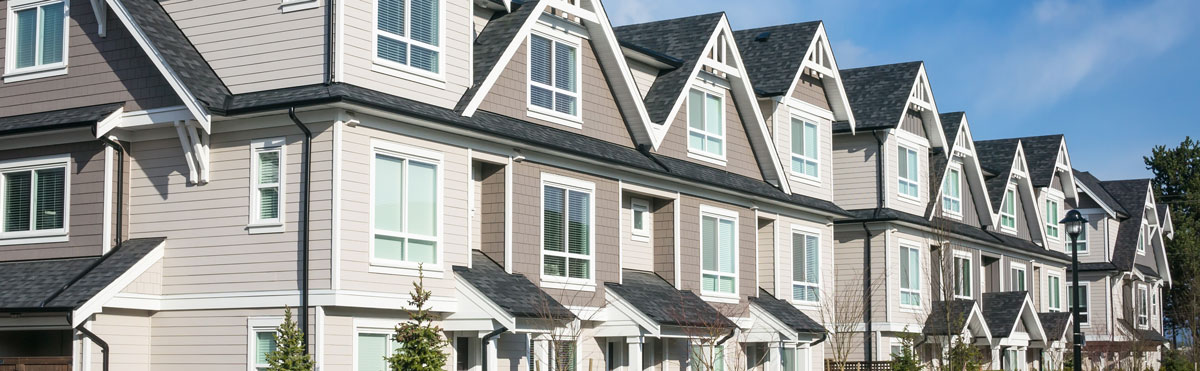 Direct installs
Facility assessments
Energy advising
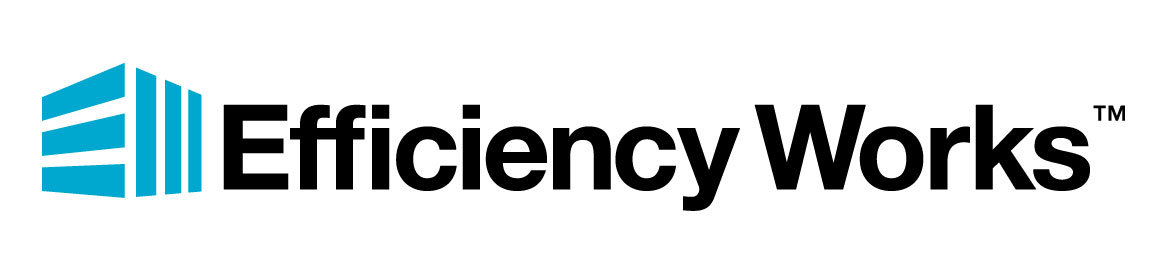 [Speaker Notes: Started in June 2018, Over 3,000 units DI]
2018 program successes
Energy Management program
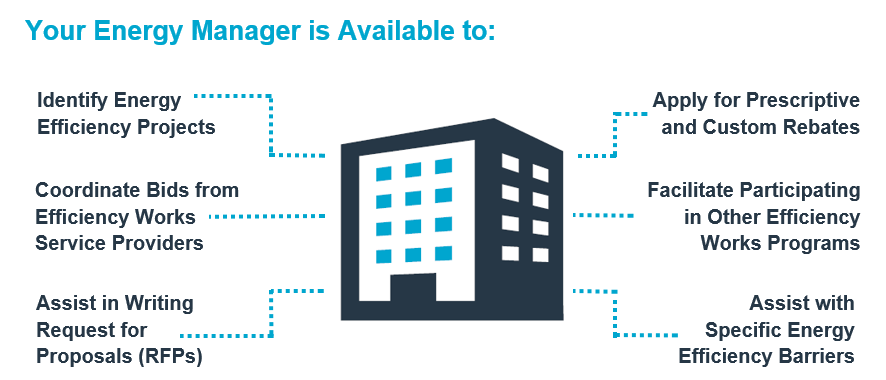 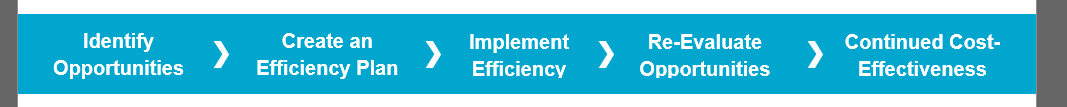 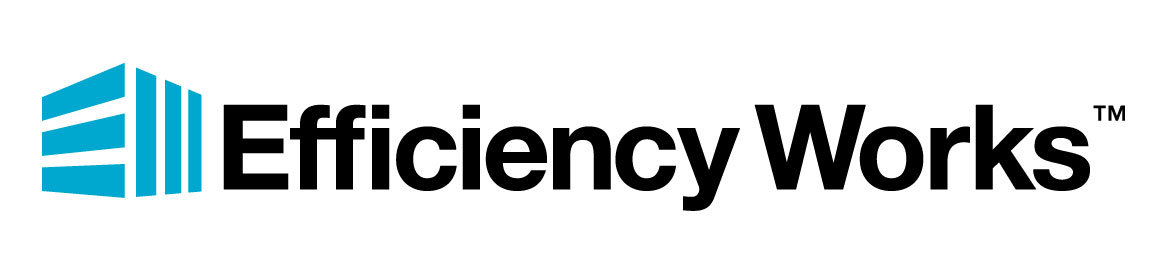 [Speaker Notes: Bryce]
2018 program successes
Other programs
Business programs
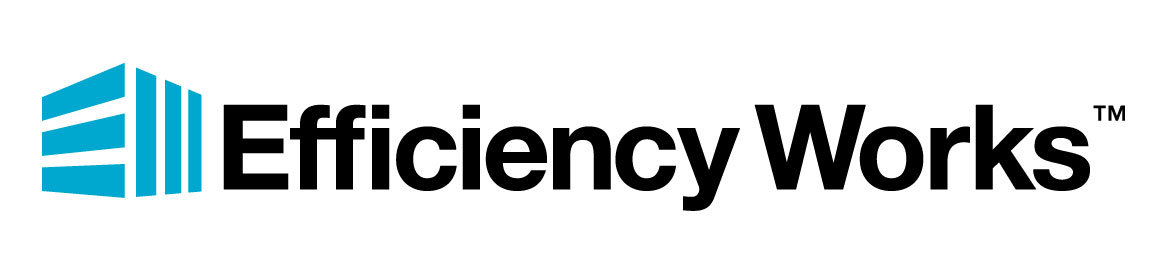 [Speaker Notes: Bryce
Xx’s to be completed justt before the 29th
Business Rebate Program Since 2014 (includes Platte River and City funds)
Nearly $15M rebates paid since 2014
Over $39.8M invested by local businesses since 2014 through EE upgrades
Over 70,000 MWh/yr have been saved by the customer (equals the energy use of almost 8,300 homes annually)
Over $6.1M annual electric cost savings for the customer
Over 3,200 efficiency upgrades have been completed since 2014 with rebates ranging from $50 to over $200,000.
Business Rebate Program In 2017
Over $6M rebates expected to be paid in 2017
Nearly $17.4M expected to be invested in 2017 by local businesses
Over 26,000 MWh/yr expected to be saved by customers (equals the energy use of almost 3,200 homes annually)
Over $2.0M annual electric cost savings for the customer
Almost 1,000 efficiency upgrades to be completed just in 2017.]
Number of business upgrades
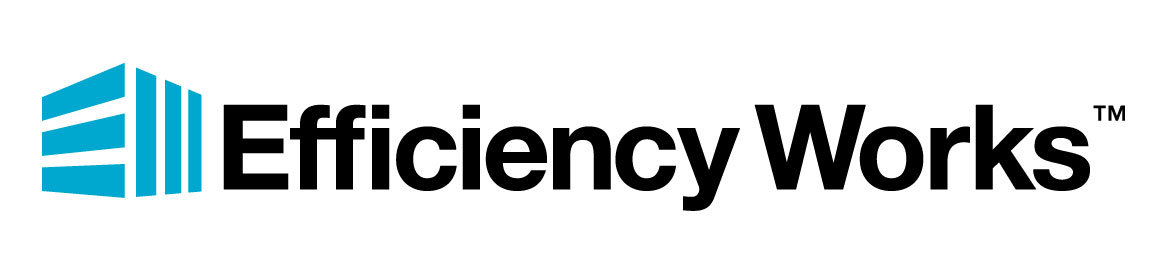 [Speaker Notes: Bryce]
Largest Energy Saver: Single Project
Healthcare facility
Over 1.0M annual kWhs
Interior and exterior lighting
Estimated $78,000 annual electric savings
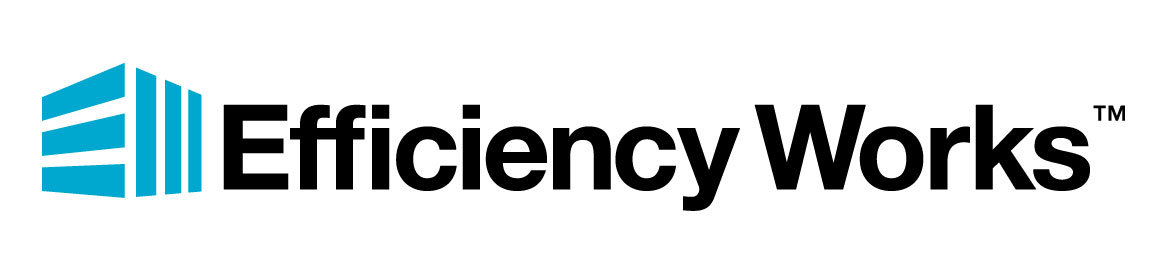 [Speaker Notes: Bryce
Winner to be picked before Nov 29th depending what gets submitted for payment.]
Largest Energy Saver: Service Provider
Over 3.5M annual kWhs
418 upgrades completed
Grocery and lighting upgrades
Gaskets, strip curtains, door closers, LED case lighting, interior and exterior lighting
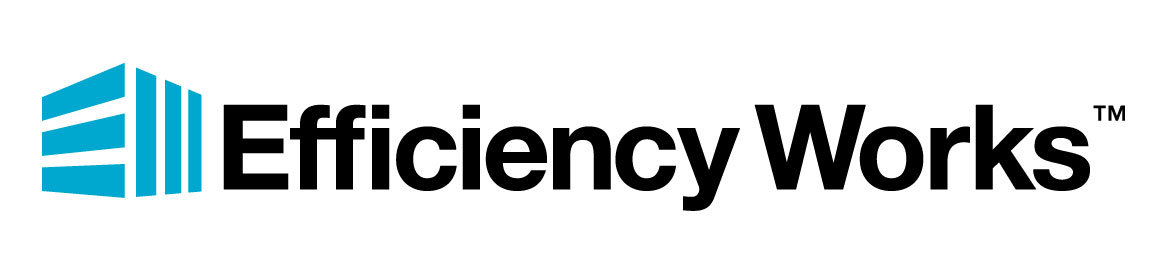 [Speaker Notes: Bryce
No ones comes close to OES, Power Down seems to be next but Mike is like 2M kWh less]
Most Innovative Project
Ice chiller system
244,796 kWh annual energy savings
$28,426 annual savings
Upgraded to variable speed pumping and VFD chillers from constant speed cooling system
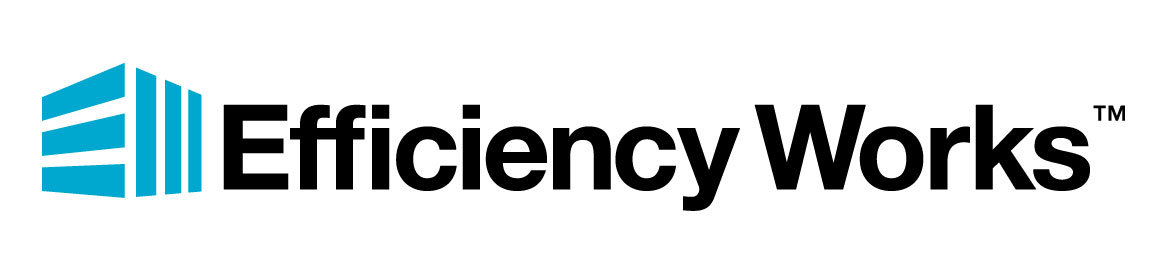 [Speaker Notes: Bryce
EW-2018-704]
Efficiency Works Business:
2019 program offerings
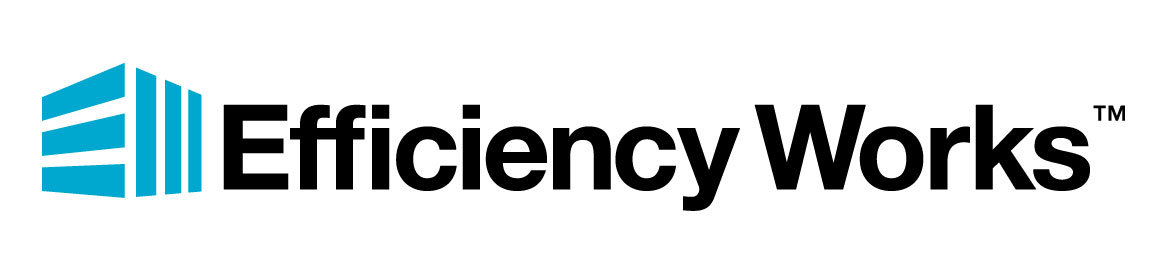 [Speaker Notes: Bryce]
2019 rebates
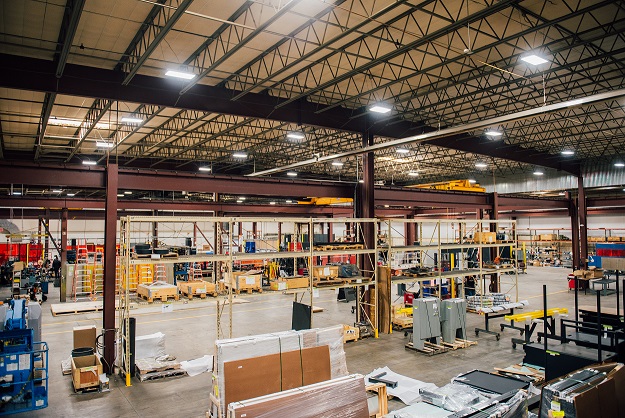 Lighting – LEDs and controls
Cooling – economizers, controls, evaporative cooling
Envelope – windows, insulation and cool roof
Food Service – cooking and refrigeration equipment, and ice machines
Grocery – refrigeration cases, controls and EC motors
Office & IT – task lighting, ES computers and plug loads controls,  thin client, server virtualization
VFDs – up to $120 per HP, 75 HP max (fans, pumps, compressors)
Custom – cooling towers, compressed air, special controls, etc. (Rebates based on $0.10/kWh annual savings or $500/kW)
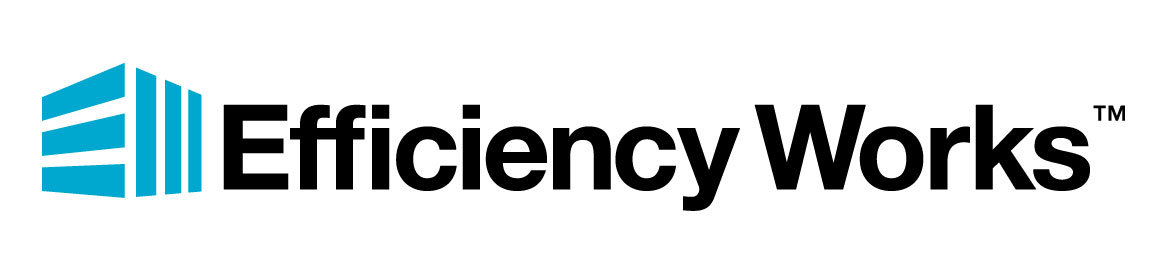 [Speaker Notes: Bryce]
Optimizing existing and new buildings
Building Tune-Up Program
Rebate is based on 100% of the cost of RCx study and implementation support and verification by RSP and customer commits $0.05 per sq ft for implementation of selected measures.
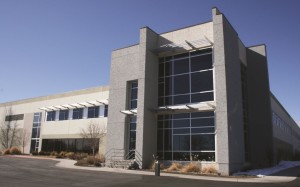 Integrated Design Assistance Program 
	Performance base incentive for 
designing high performance 
commercial buildings.  Applies to 
new construction and major 
renovation projects in Fort Collins.
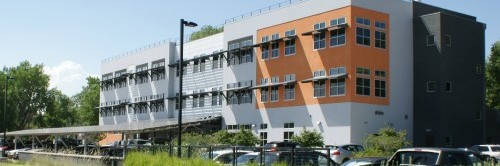 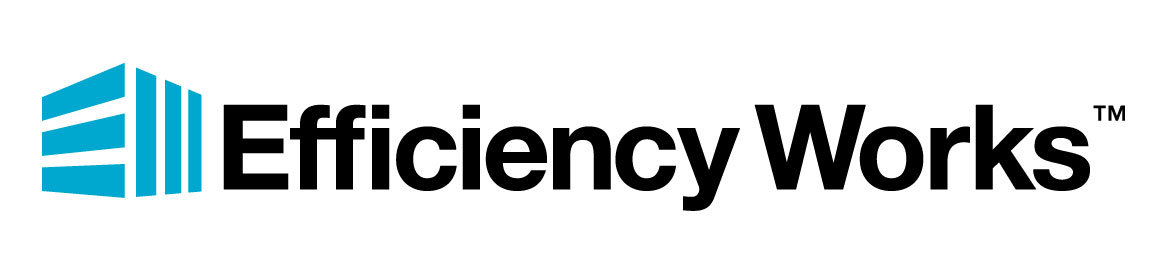 [Speaker Notes: Bryce]
Facility assessments
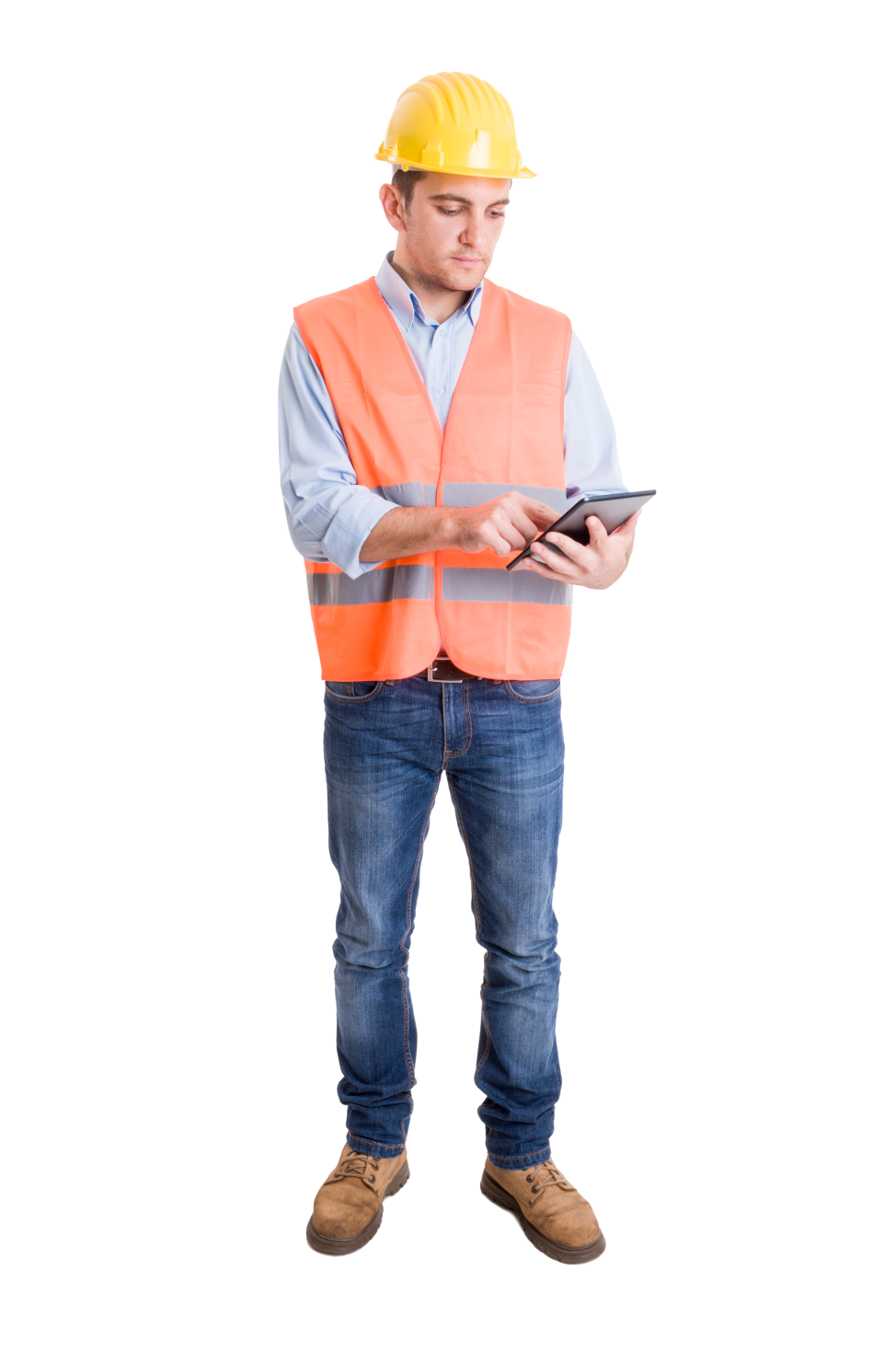 Benefits
Provides an efficiency plan 
Current utility usage analysis
Benchmarking
Opportunities specific to your facility
Cost and savings information, including rebates

Connects you to our technical resources
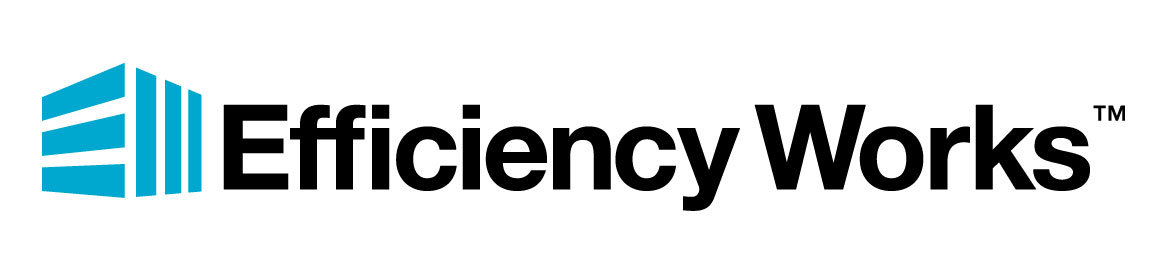 [Speaker Notes: Bryce]
Energy advising
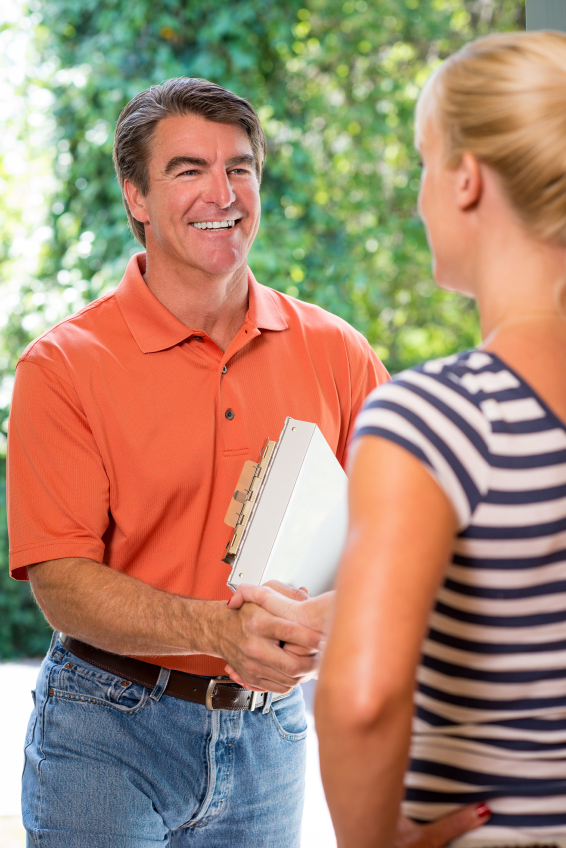 Quality assurance for the customer, contractor and program

Connects you to our technical resources
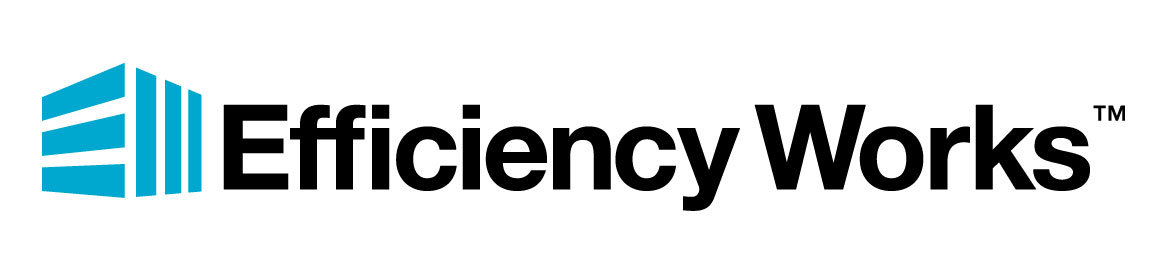 [Speaker Notes: Bryce]
Program and project support
Efficiency Works team member available during normal business hours via phone or email

Available to help review bids, applications, and products

Strive for 1-2 business day turn around on emails and less on phone calls

Small team, so we can get to know people and their projects
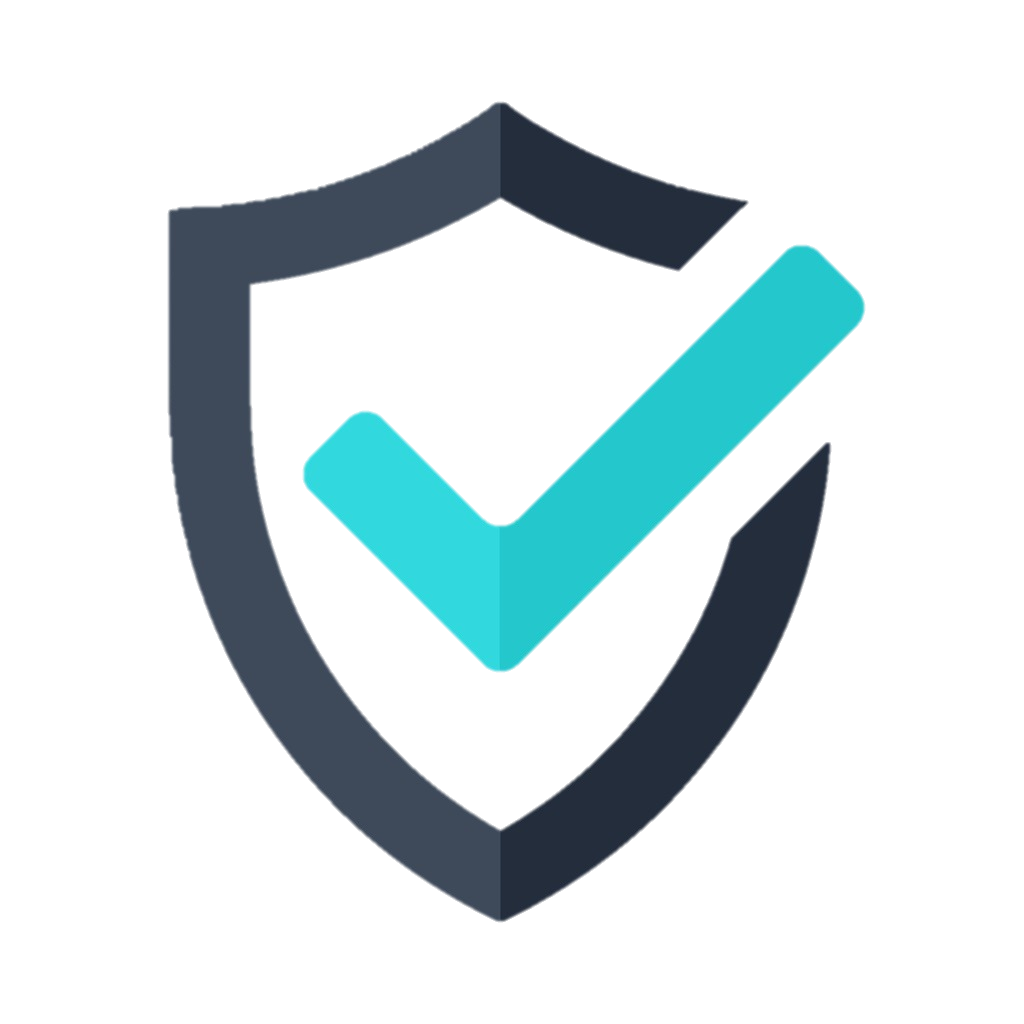 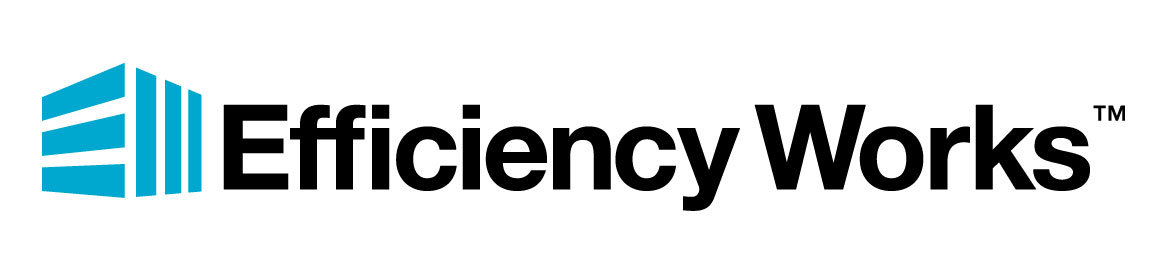 [Speaker Notes: Bryce]
Efficiency Works Business:
2019 rebates
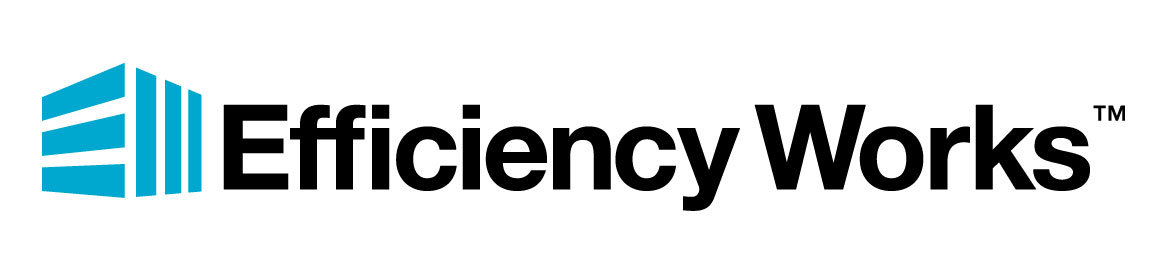 [Speaker Notes: Bryce]
2019 rebates
Lighting:
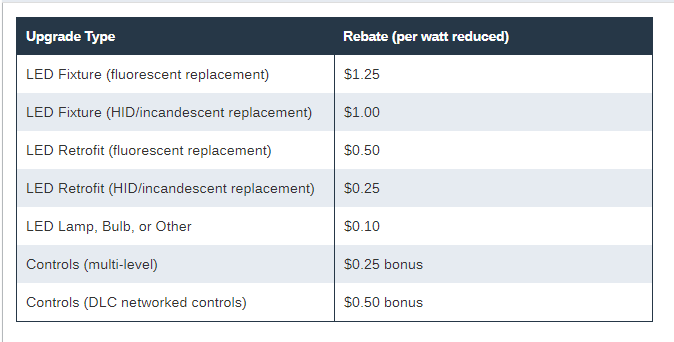 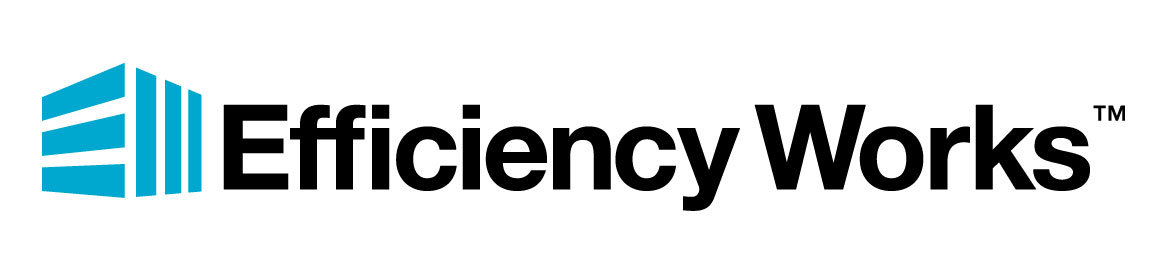 [Speaker Notes: Bryce]
2019 rebates
Lighting: new LED fixtures
LED new fixture 25% bonus
Projects pre-approved after December 1, 2018
Completed and submitted for payment by November 15, 2019
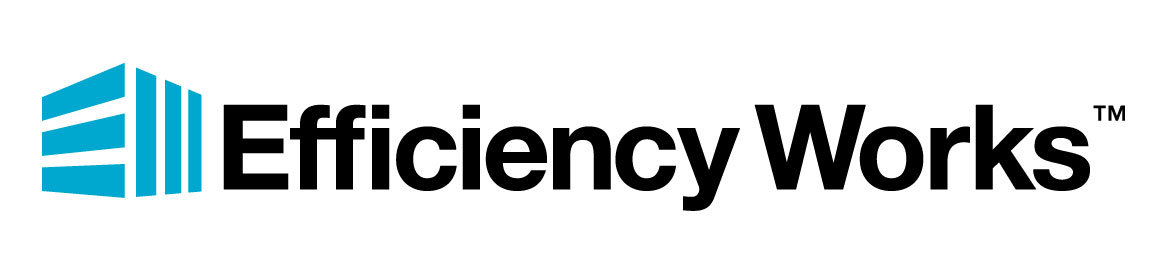 [Speaker Notes: Bryce]
2019 rebates
Lighting: controls
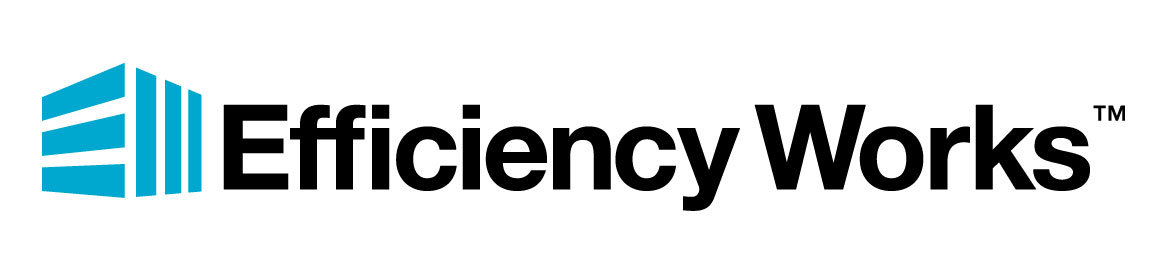 [Speaker Notes: Bryce]
2019 rebateslighting (retrofit examples)
HID to LED example
25% new LED fixture bonus only available while funds last.
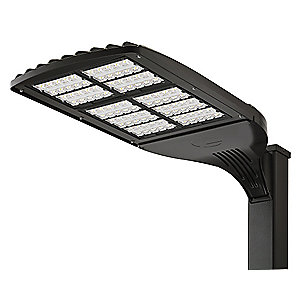 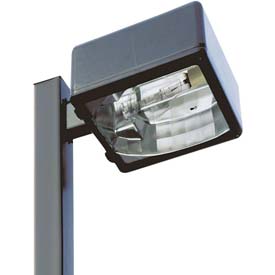 $358 per fixture
$447 per fixture
100w LED
400w 
Metal Halide
100w LED
400w 
Metal halide
With 25% new fixture bonus
Fluorescent to LED example
$99  per fixture
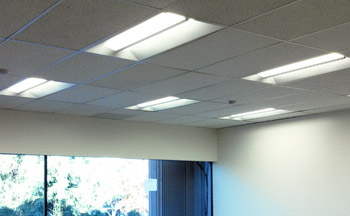 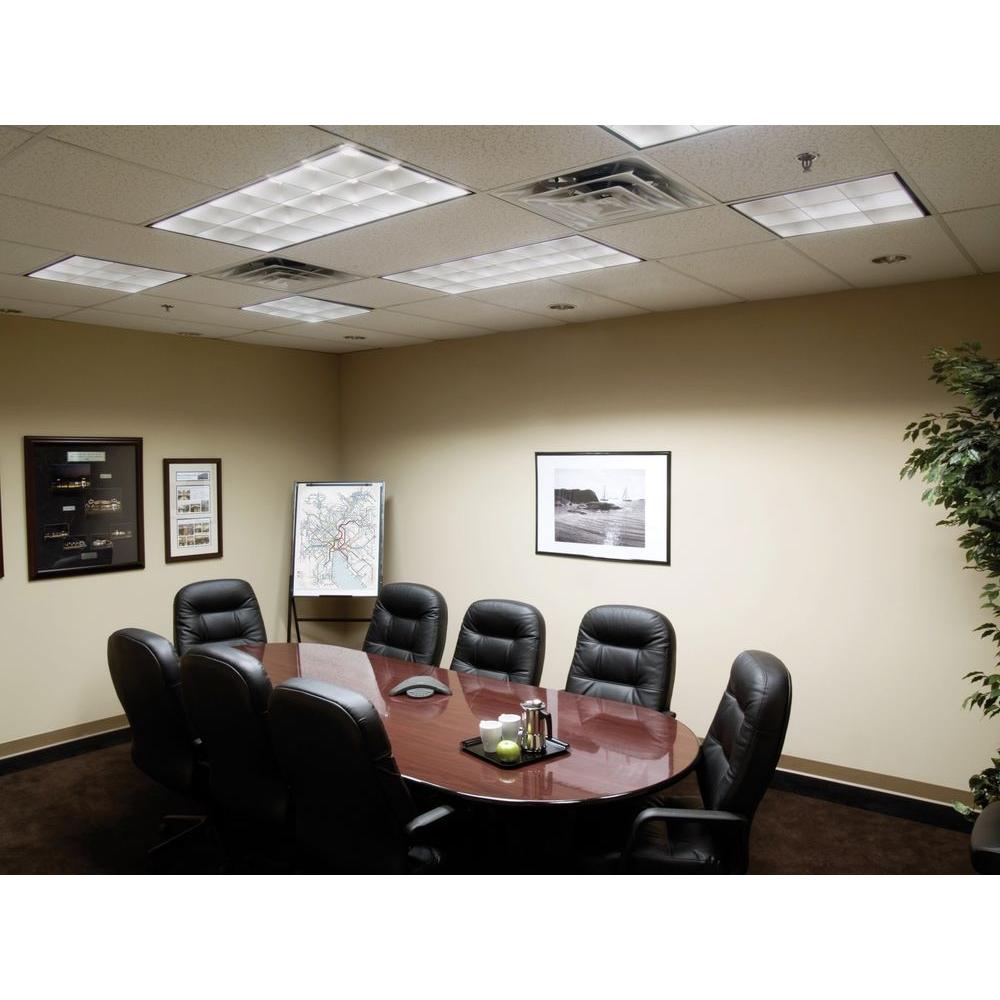 Add DLC Networked Controls
LED troffer (35w)
4-Lamp T8’s (114w)
$124 per fixture
$172 per fixture
With 25% new fixture bonus
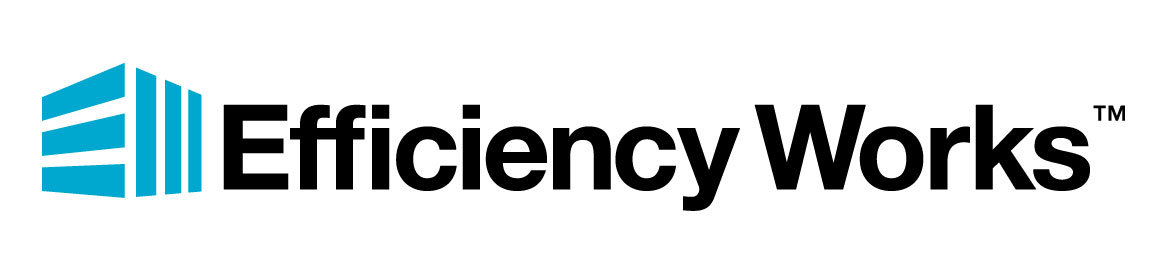 [Speaker Notes: Bryce]
2019 rebates
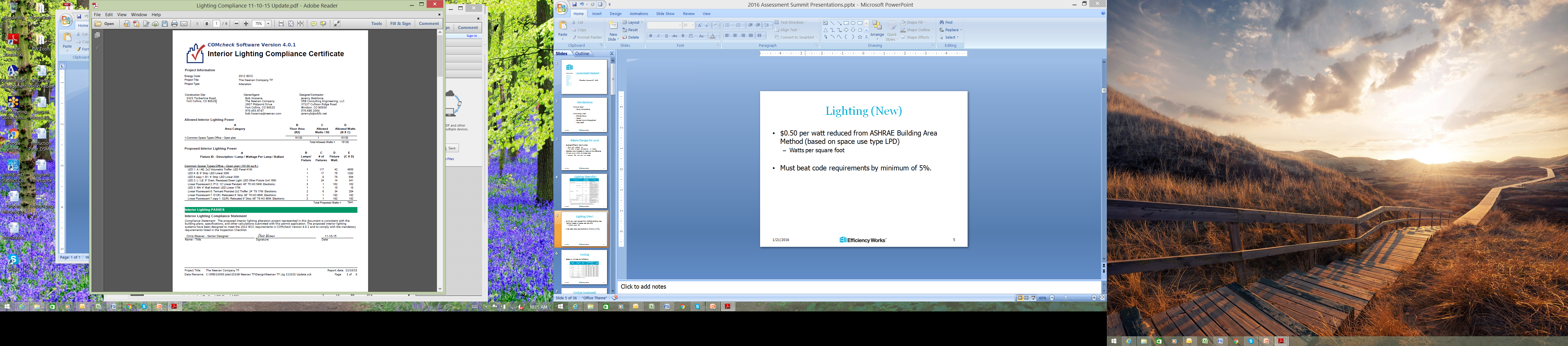 Lighting (New & Major Reno)
Custom rebate: $0.10 per kWh saved annually

Must beat code requirements by minimum of 10%. ASHRAE Building Area Method (based on space use type LPD)
Watts per square foot

When does it apply?
Interior only
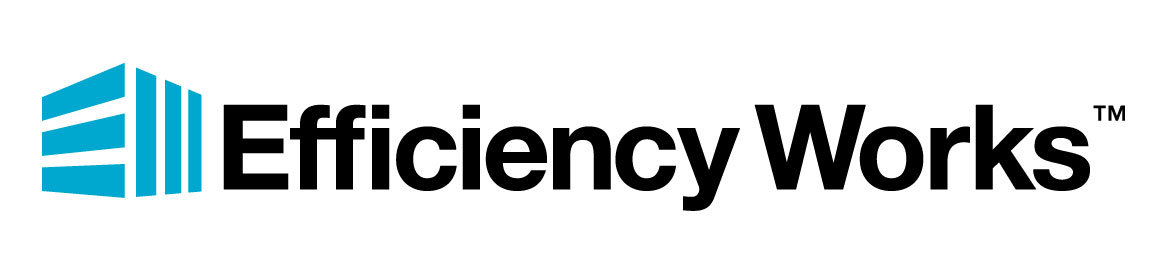 [Speaker Notes: Bryce]
2019 rebates
Cooling:
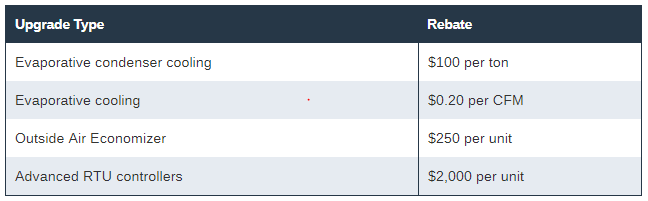 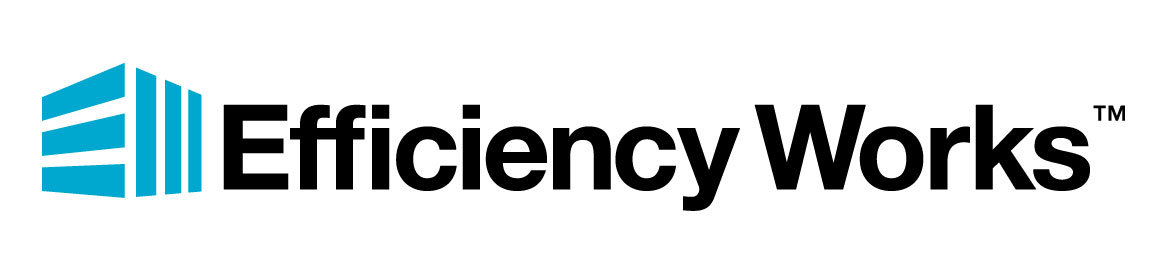 [Speaker Notes: Bryce]
2019 rebates
Building envelop:
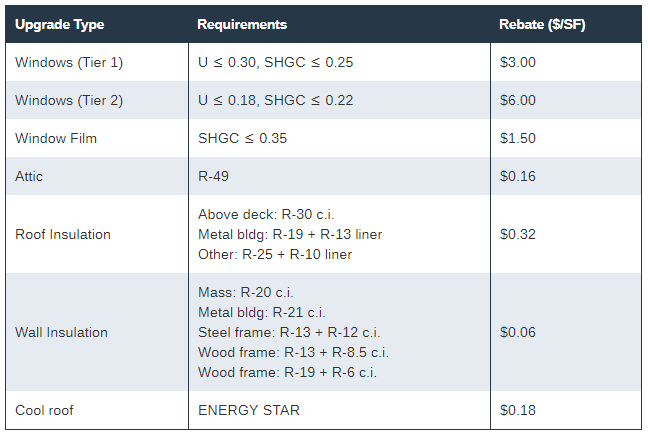 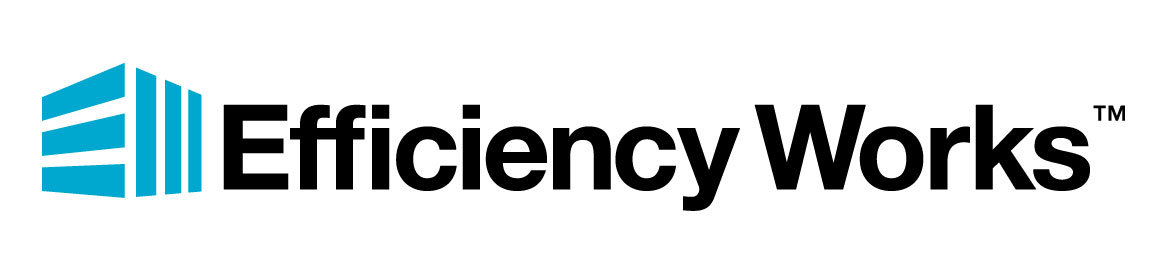 [Speaker Notes: Bryce]
2019 rebates
Food service equipment:
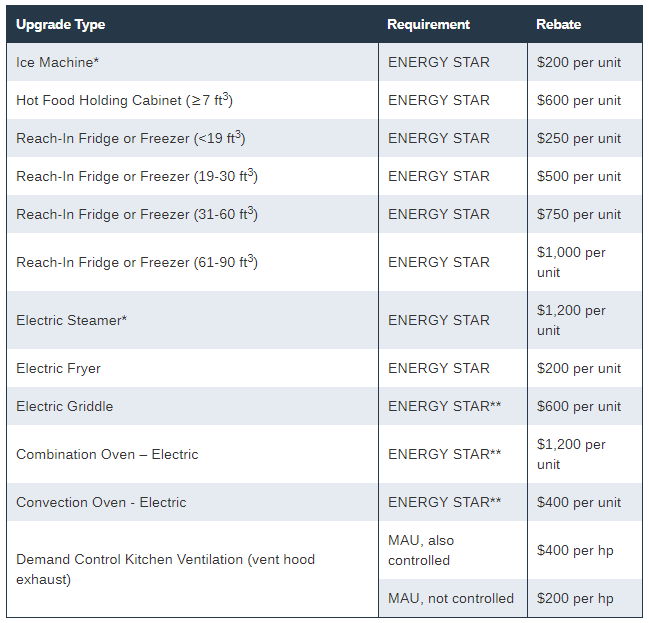 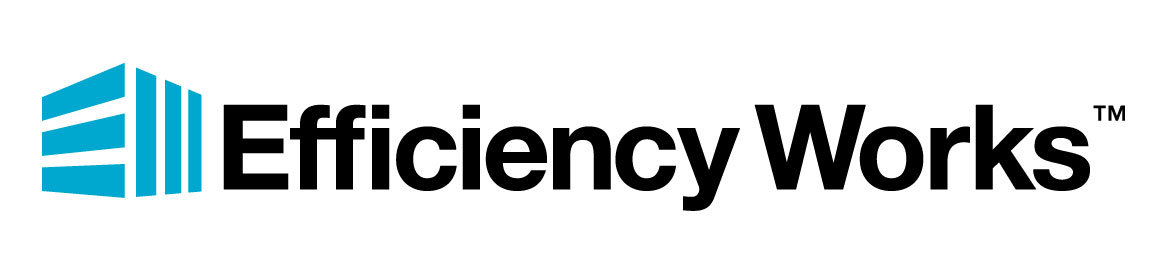 [Speaker Notes: Bryce]
2019 rebates
Grocery:
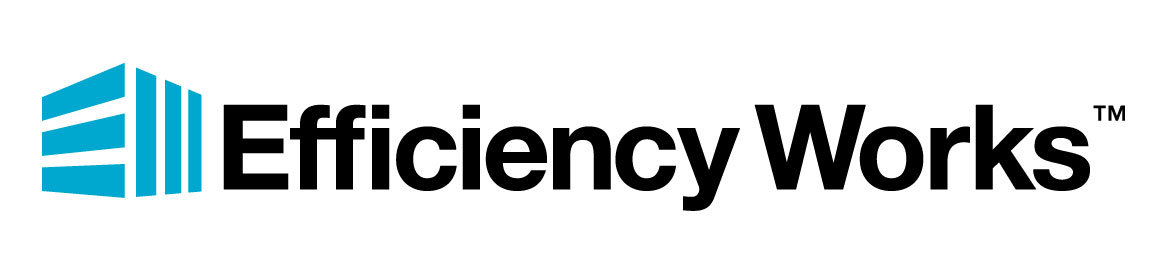 [Speaker Notes: Bryce]
2019 rebates
Office equipment and appliances:
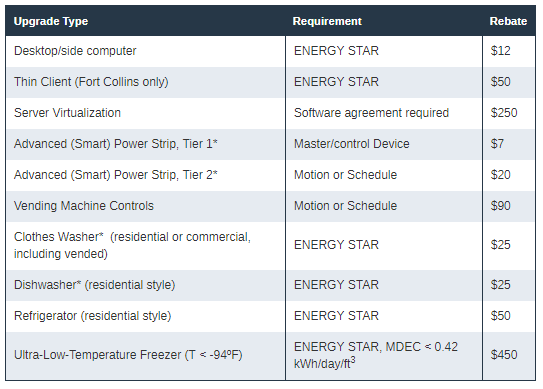 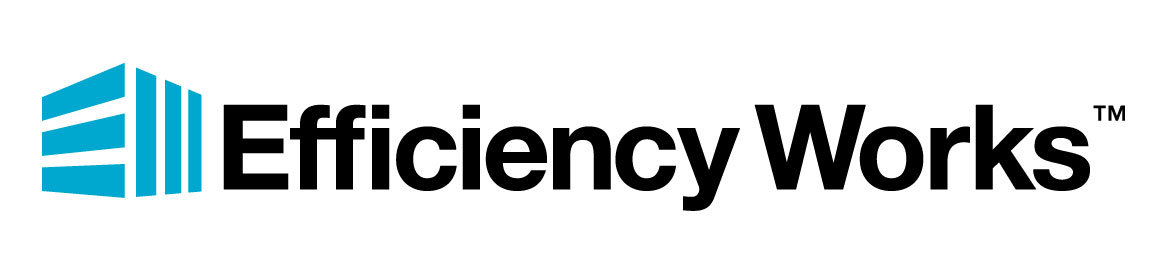 [Speaker Notes: Bryce]
2019 rebates
Variable Frequency Drives (VFDs):
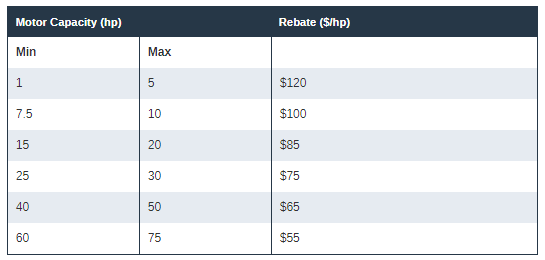 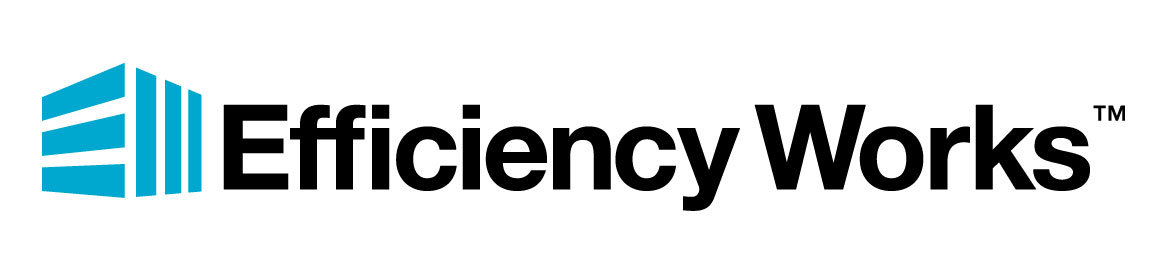 [Speaker Notes: Bryce]
2019 rebates
Custom:
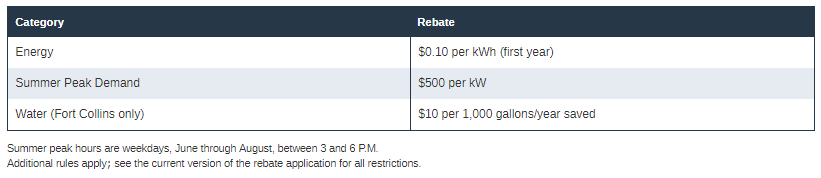 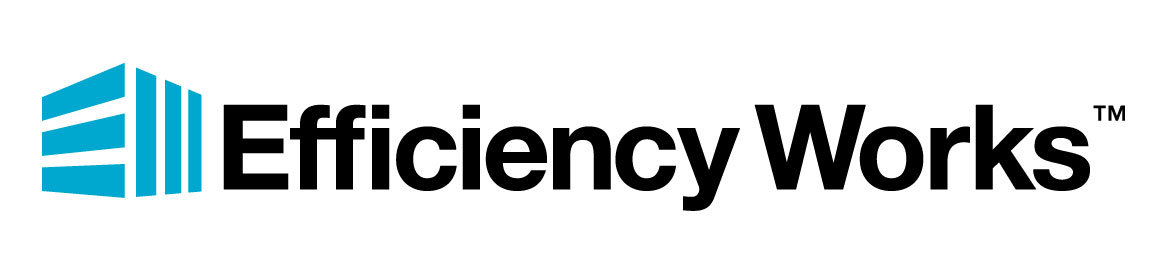 [Speaker Notes: Bryce]
Efficiency Works Business:
How to apply for rebates
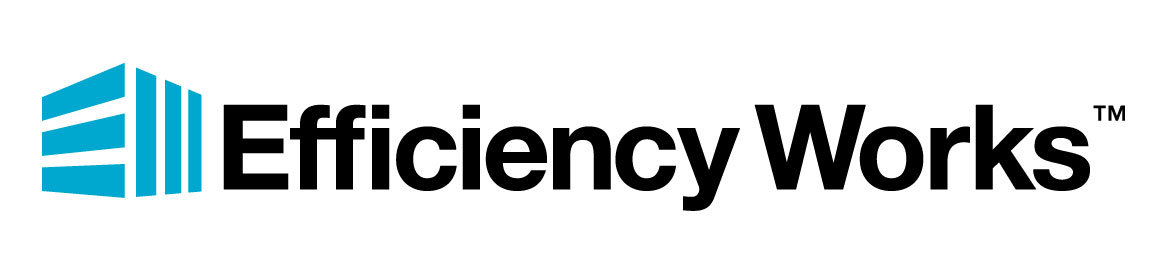 [Speaker Notes: Bryce]
Start at the Efficiency Works website
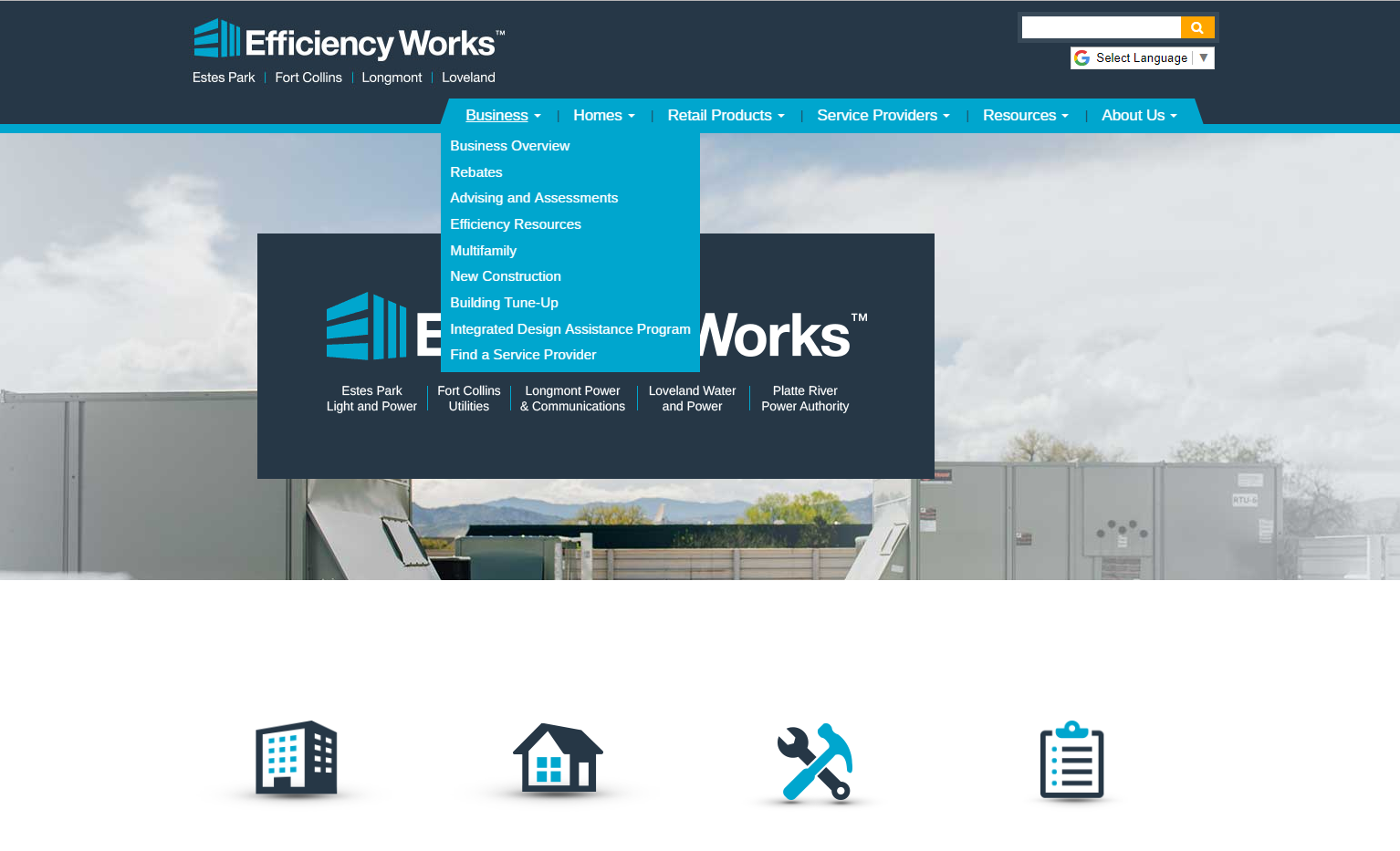 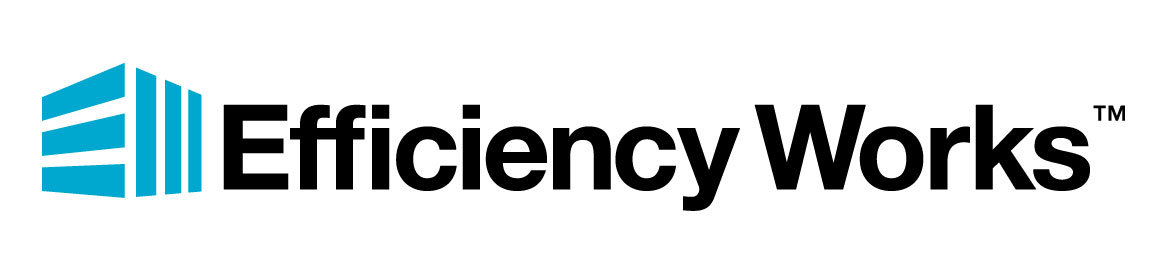 [Speaker Notes: Bryce]
Application
Instructions
General project information
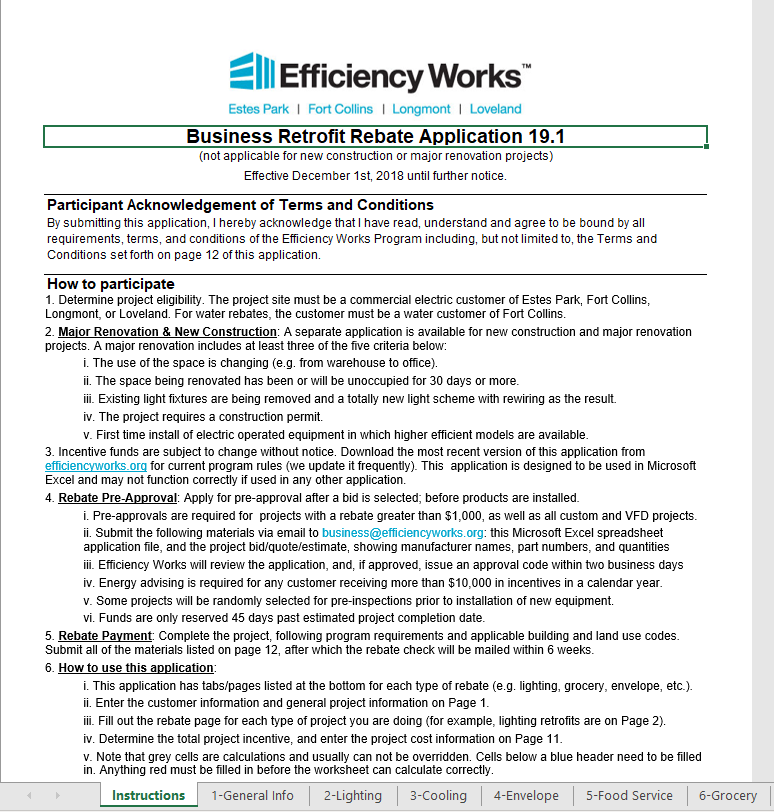 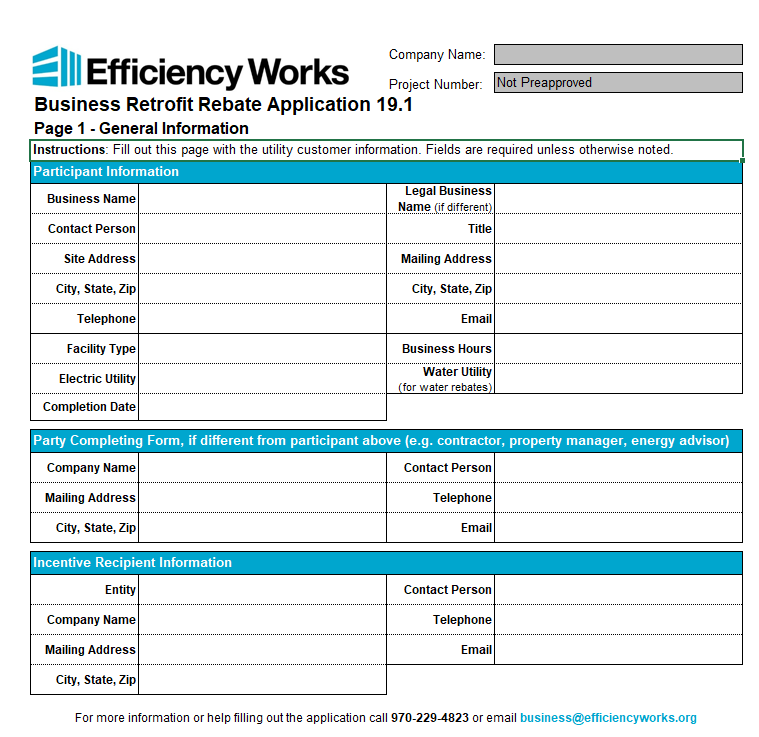 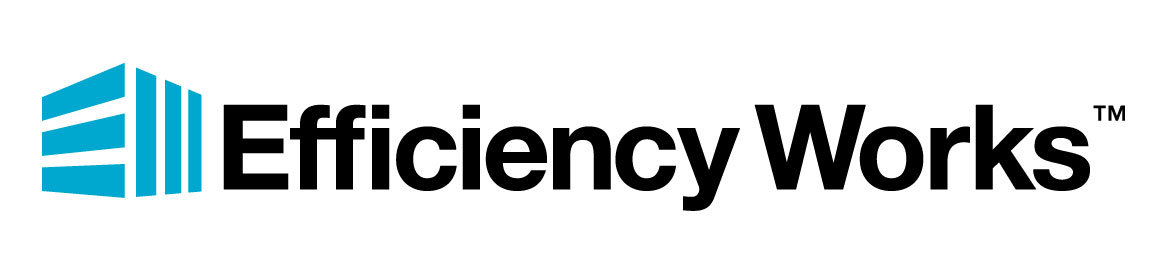 [Speaker Notes: Bryce]
Application
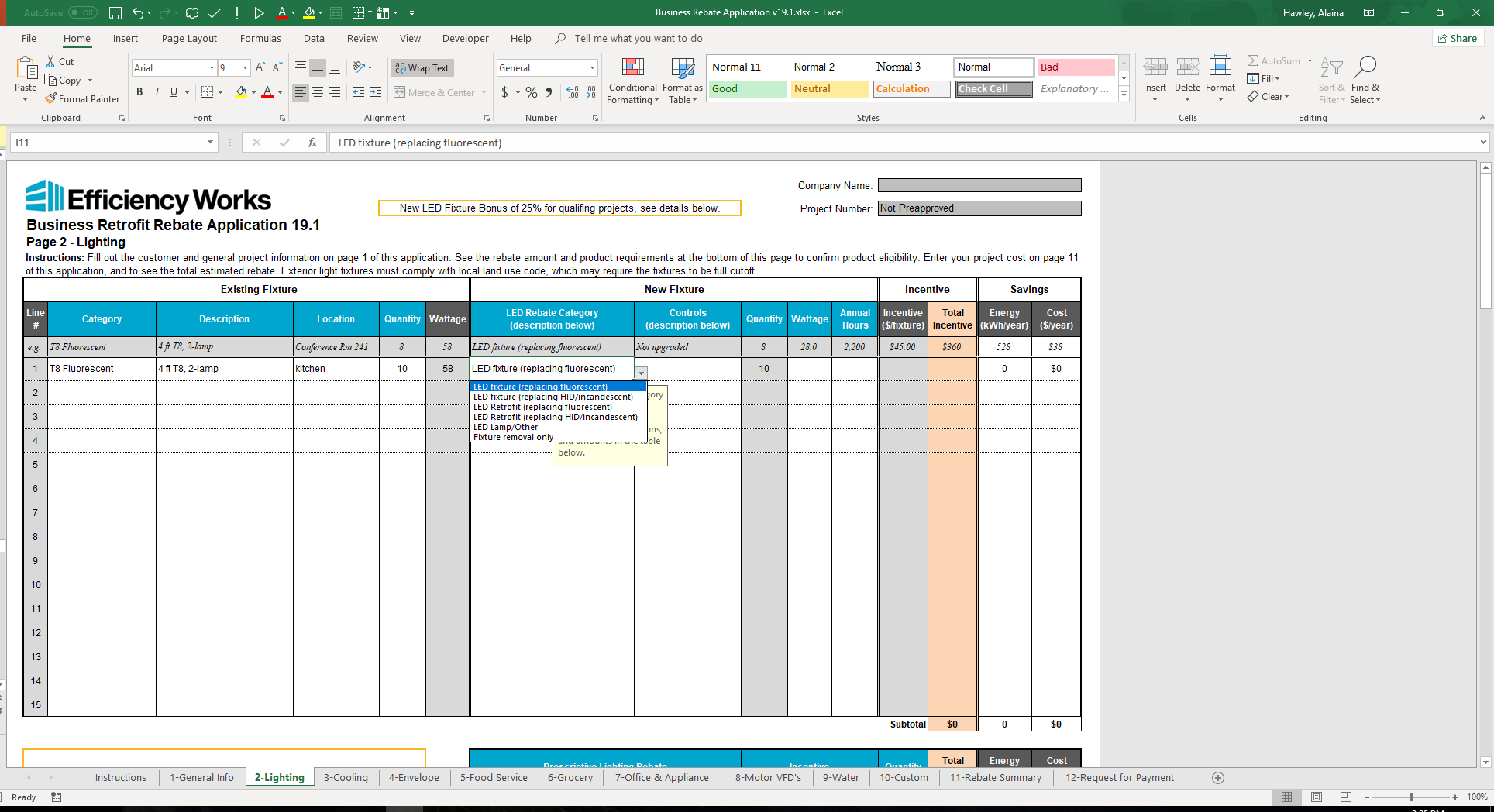 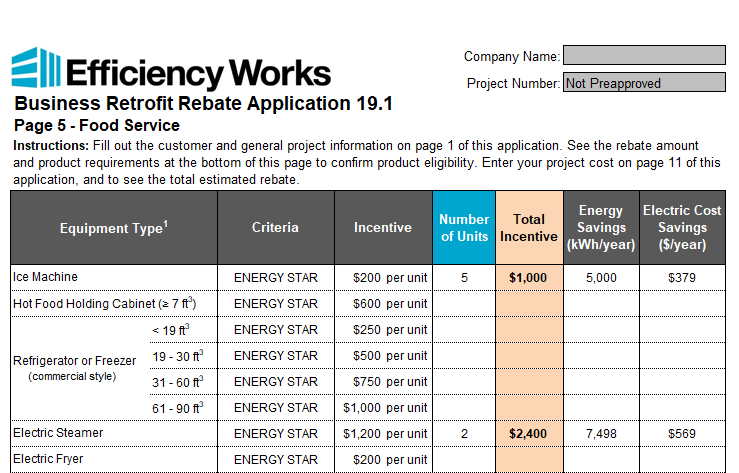 Lighting has drop down menus
Enter quantities of new equipment on other pages
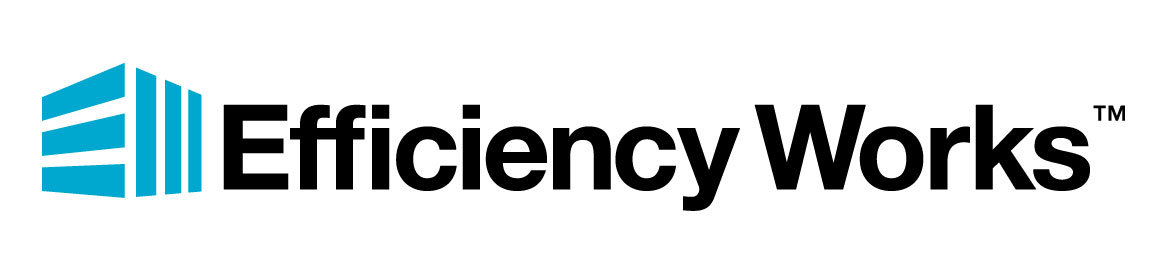 [Speaker Notes: Bryce]
Application submissions
Email: Business@EfficiencyWorks.org
Pre-Approval
Project has not started
Required for incentives over $1,000
Rebate application
Project quote
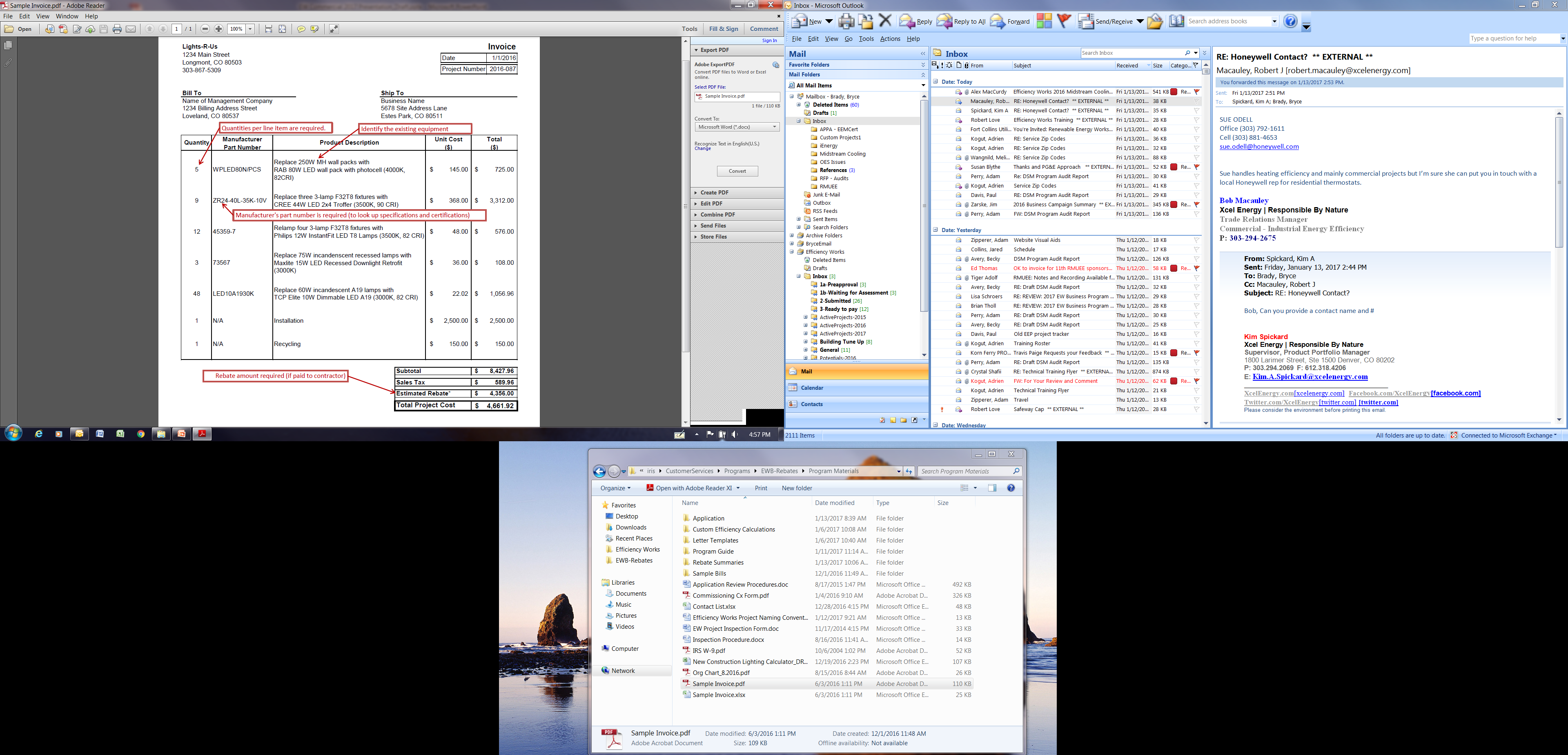 For Payment
Project complete
Rebate application
Project invoice
Signed application
W9
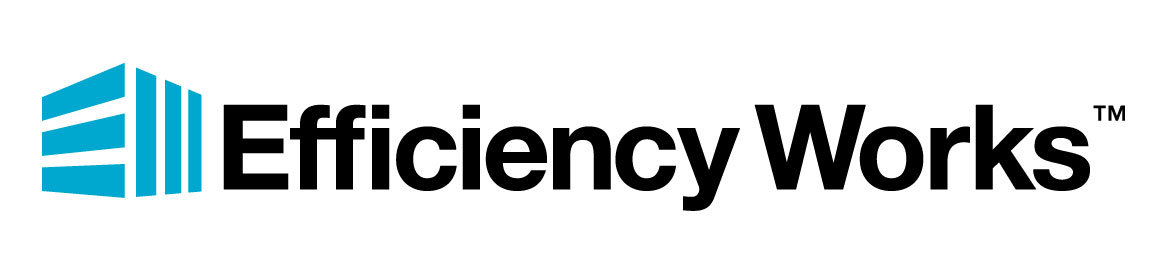 [Speaker Notes: Bryce]
Complete a project with Efficiency Works
1
2
3
5
4
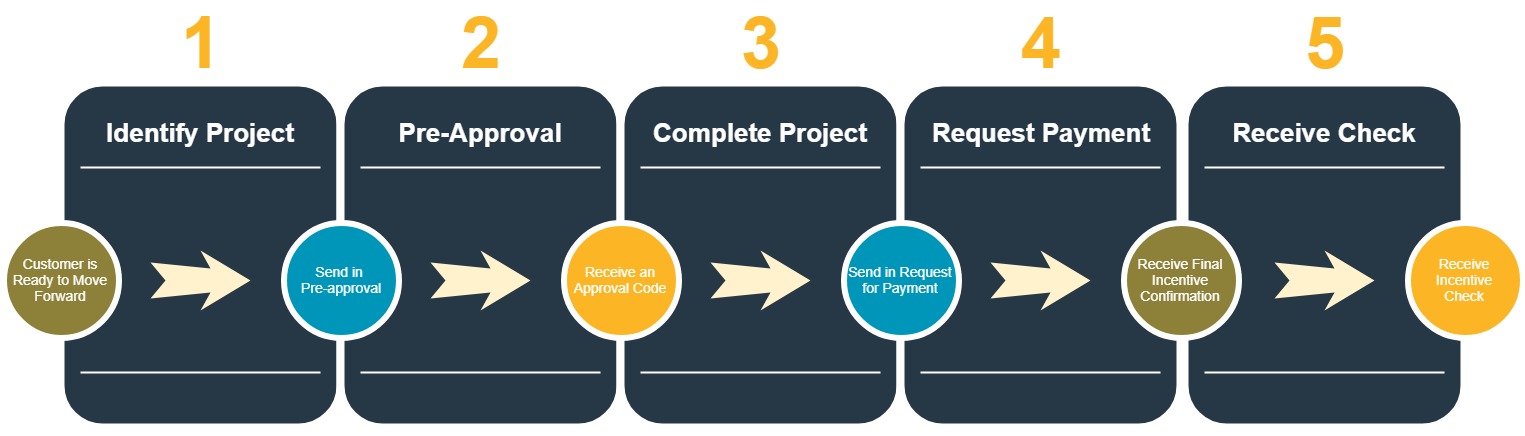 Efficiency Works staff will review the final paperwork to verify energy savings and final incentive. Once all proper paperwork is received you will be notified that processing is complete and if there were any changes to the incentive.
After the upgrade is made send in the signed Request for Payment, final invoice(s), application, and W9 to business@efficiencyworks.org. Rebates can be paid to  the contractor or customer.
Both the customer and contractor will receive a letter when final processing is complete. These letters summarize the project and the appropriate party's letter will include the incentive check. Receive letters in 4-6 weeks.
When the customer is ready to move forward with the project given your estimated rebate amount, it is time for pre-approval. Send the application and project quote in to Efficiency Works at info@efficiencyworks.co.
Efficiency Works staff reviews your application to make sure that it is inline with program rules. Energy advising or an inspection may be necessary before being granted an approval code.
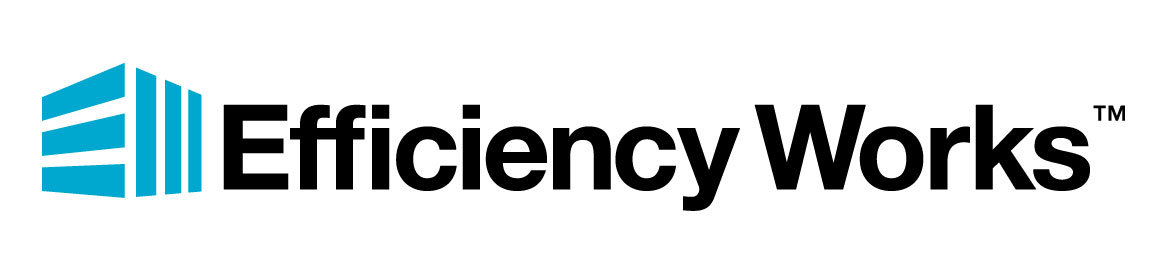 43
Efficiency Works Business:
2019 and beyond
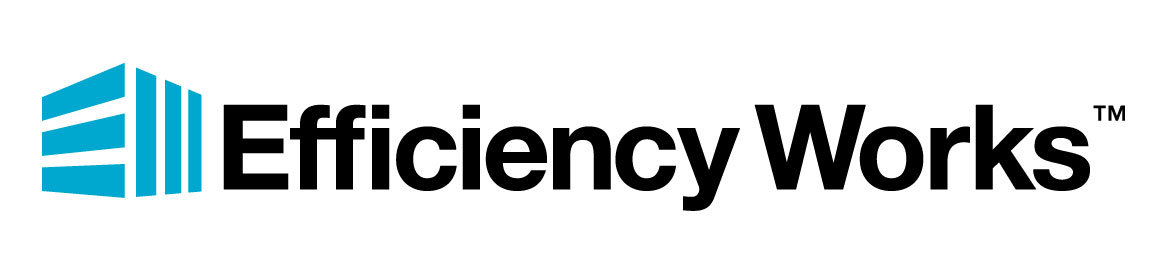 [Speaker Notes: Bryce]
Coming in 2019
New rebate forms online
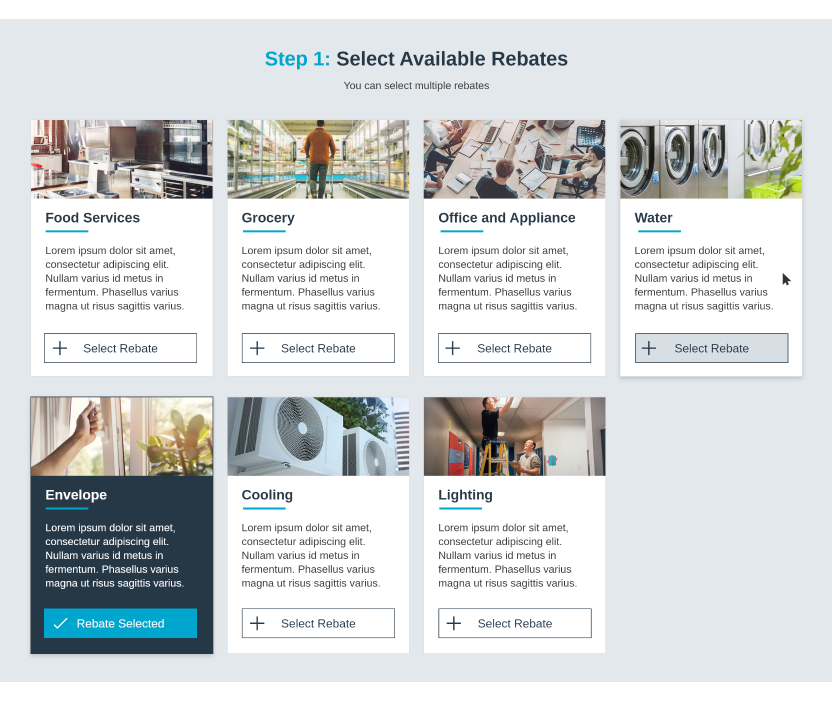 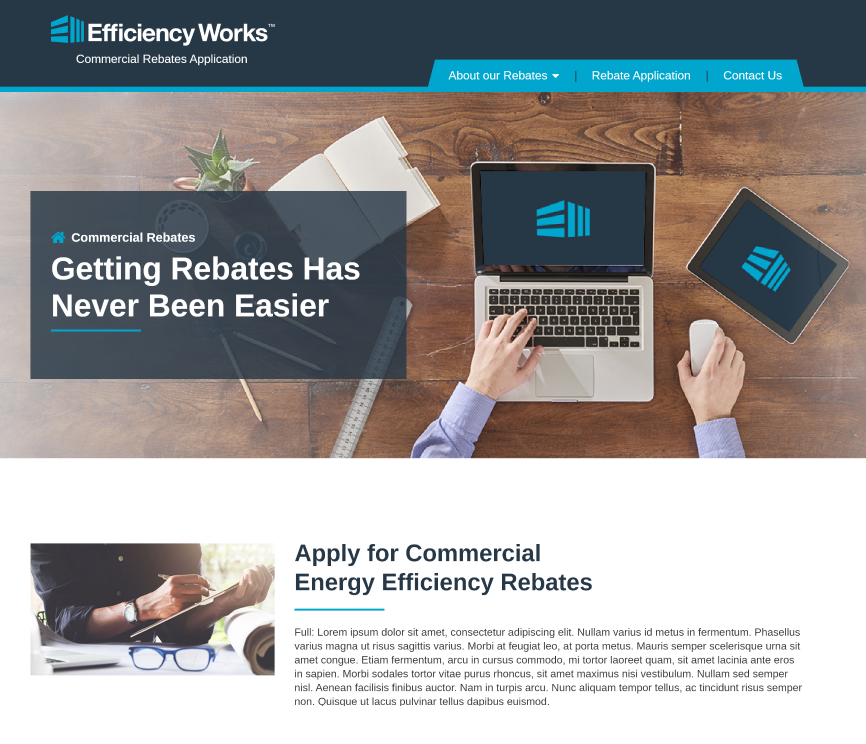 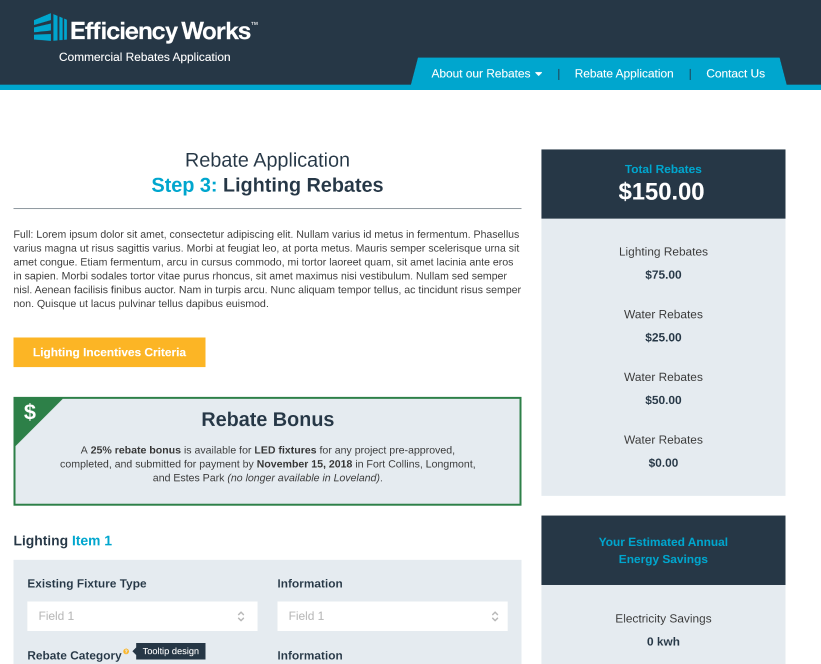 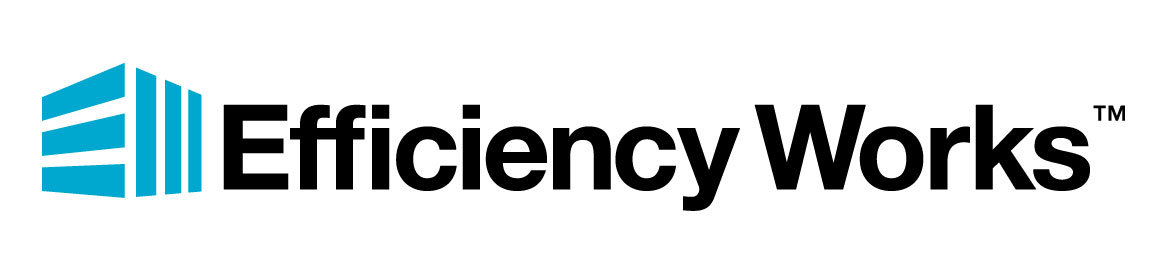 [Speaker Notes: Bryce]
Online webforms
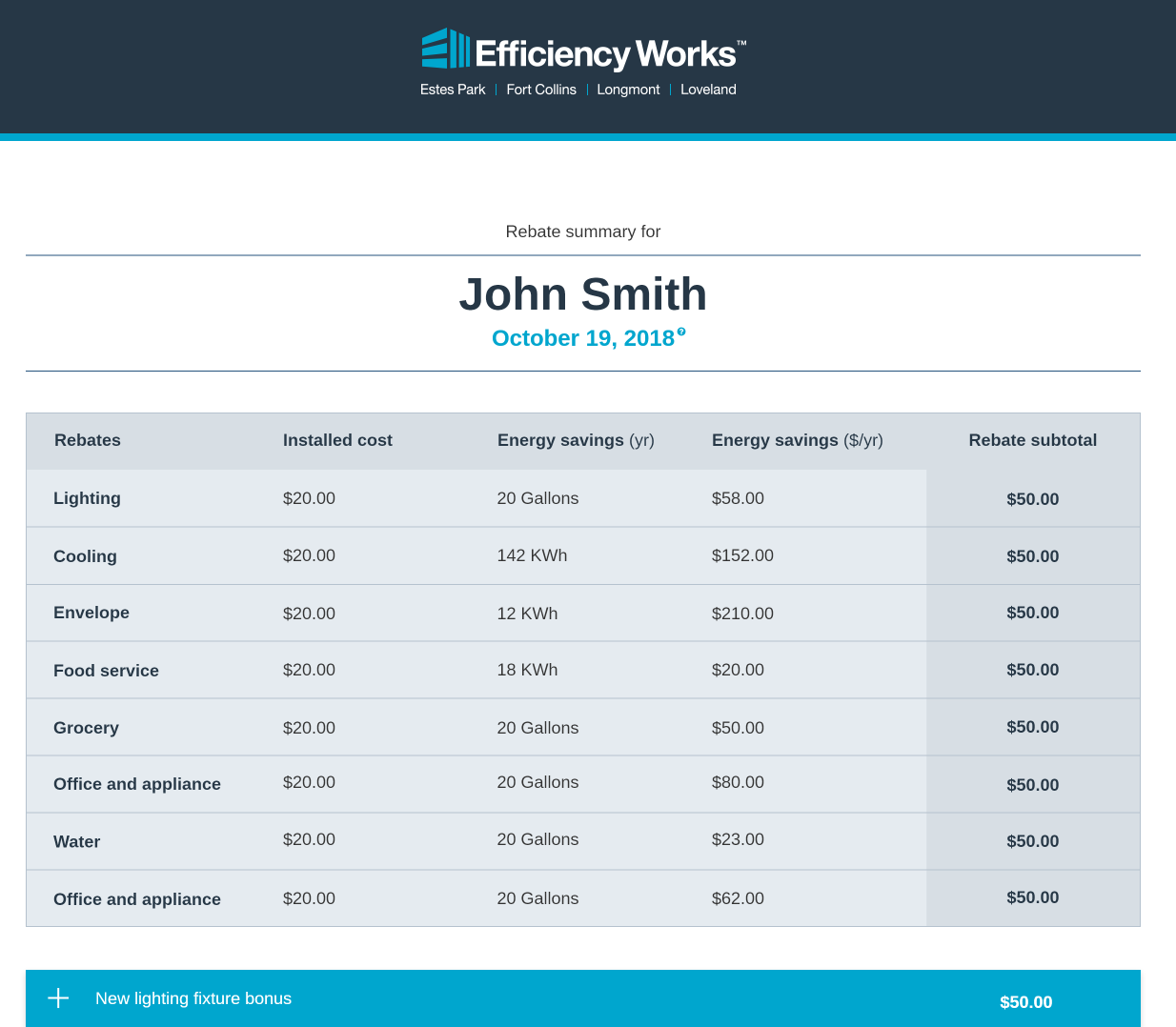 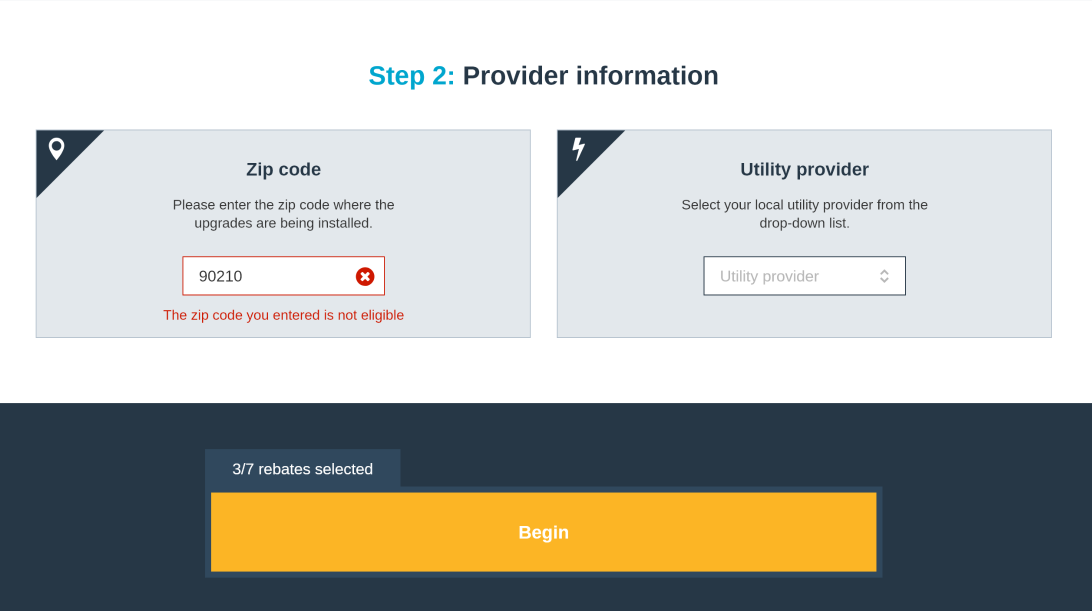 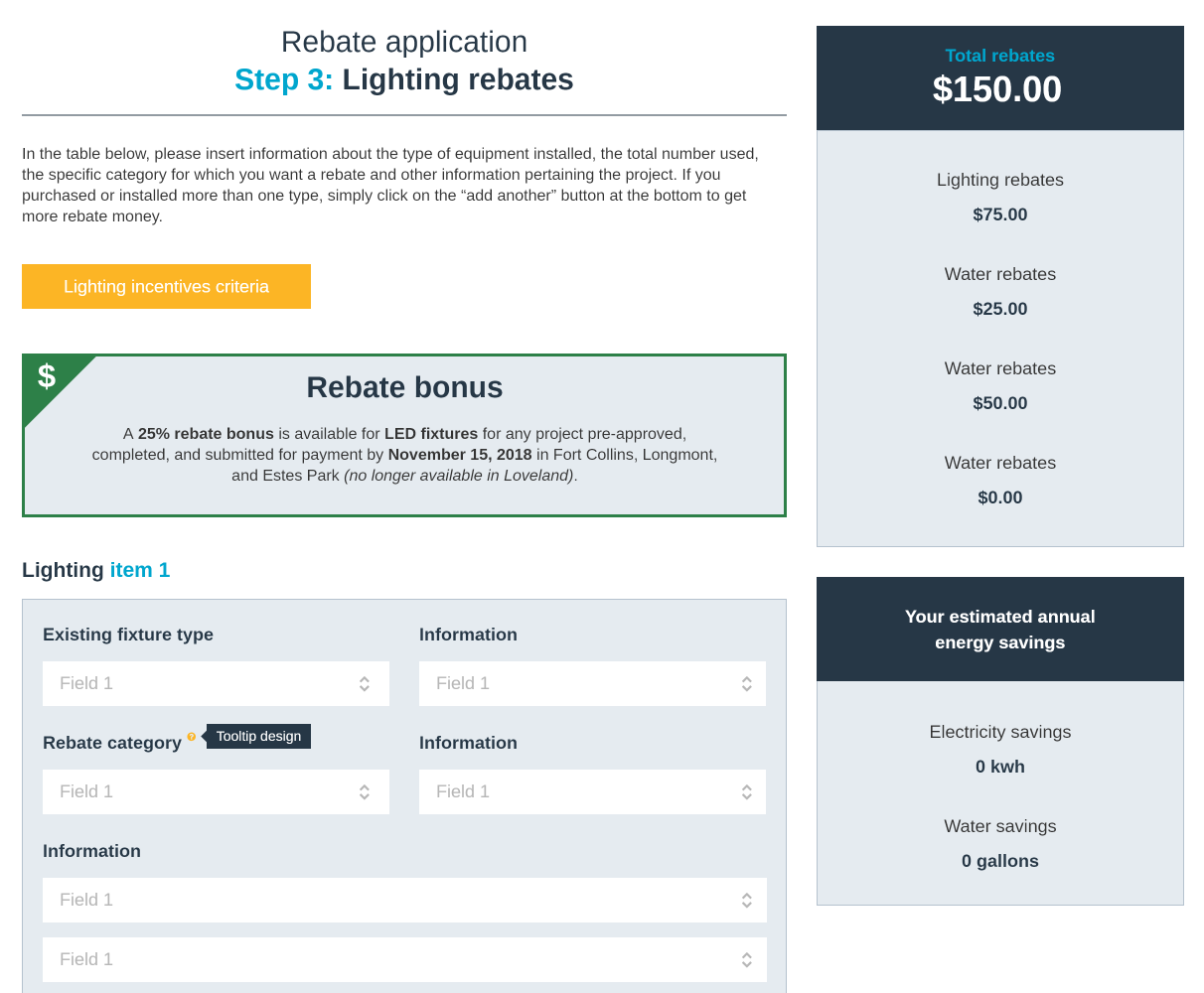 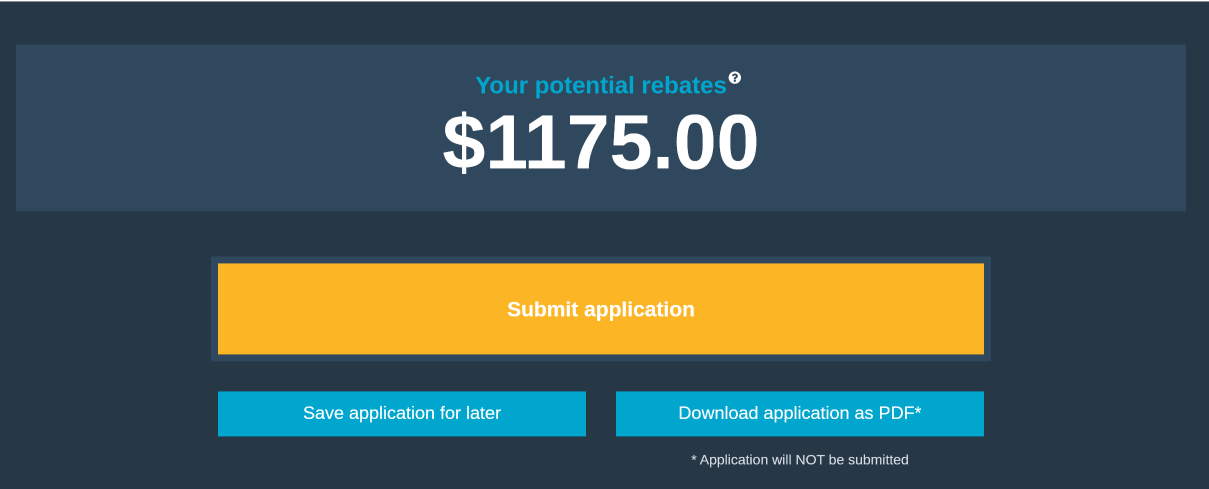 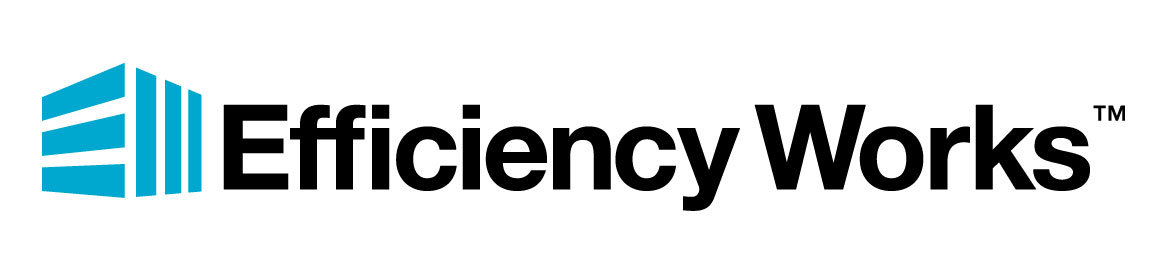 [Speaker Notes: Bryce]
Coming in 2019
New programs:
Building Tune-Up tier 1 revamp
New Construction program
Expanding Multifamily program
Service provider tiers
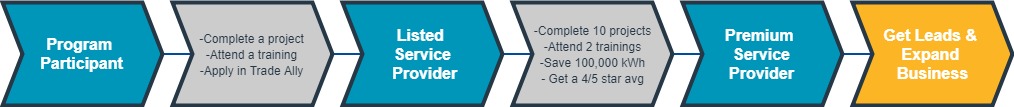 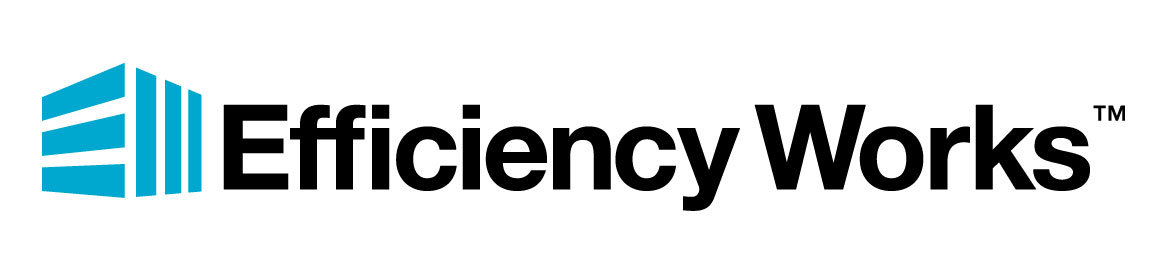 [Speaker Notes: Bryce]
Service provider tiers
Marketing materials
Benefits:
Listed as a premium contractor
Leads from energy advising
Premium rebate application
Access to marketing and branding materials
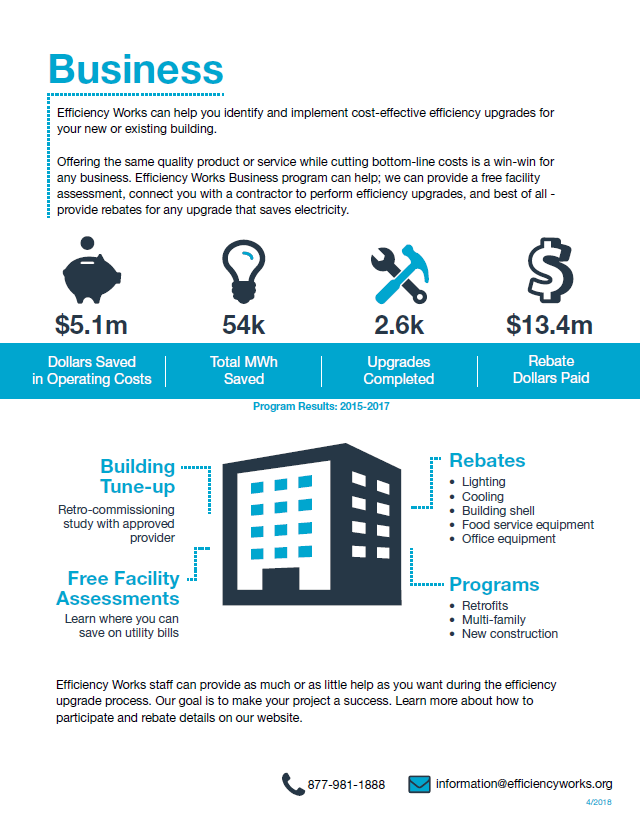 Updated service provider portal
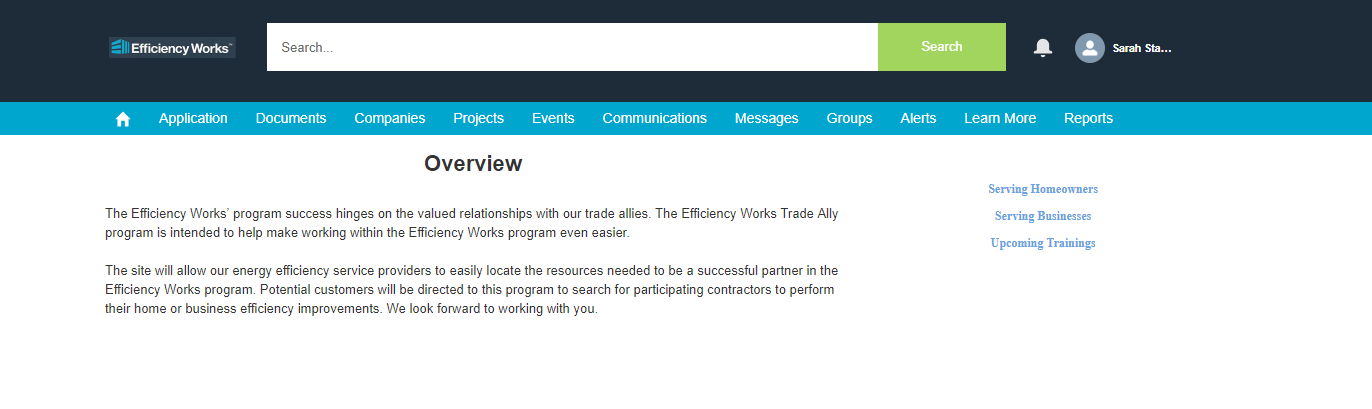 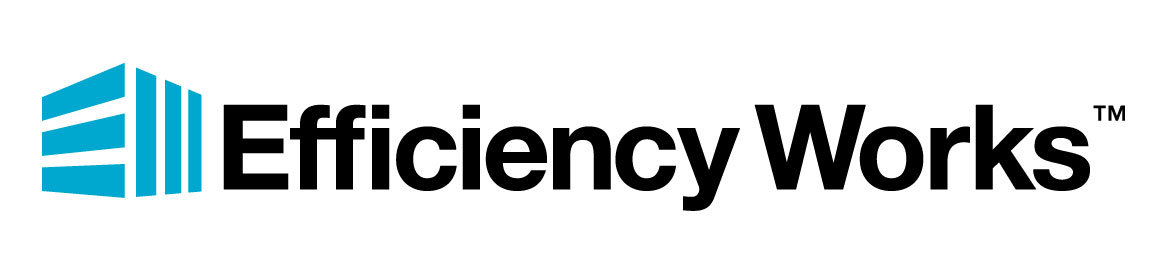 [Speaker Notes: Bryce]
Future plans
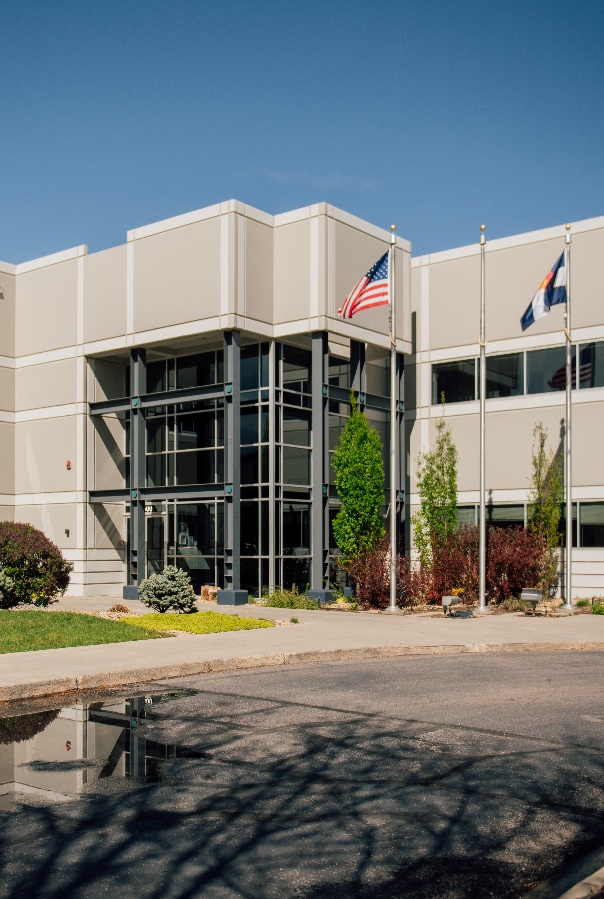 New pilot programs to meet higher goals in 2019 and beyond, for example:
Direct installs and energy advising
New program models
Future collaboration with gas providers
Online access to efficiency equipment
Increase in marketing
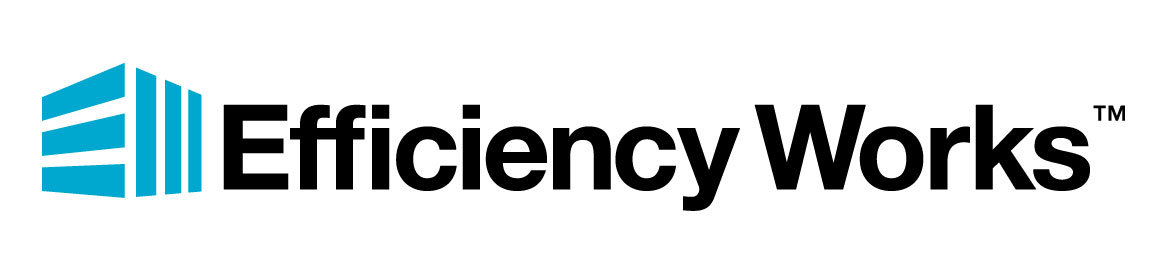 [Speaker Notes: Bryce]
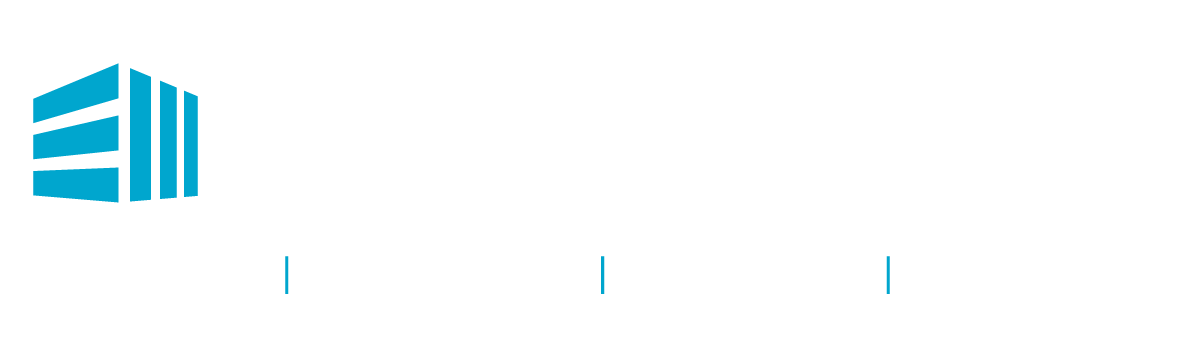 Contact usBusiness@EfficiencyWorks.org1-877-981-1888Call direct at970-229-4823
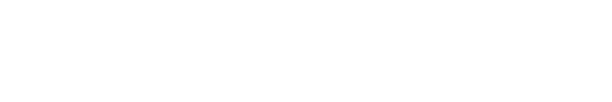 [Speaker Notes: Bryce]